How do you keep up with online safety?
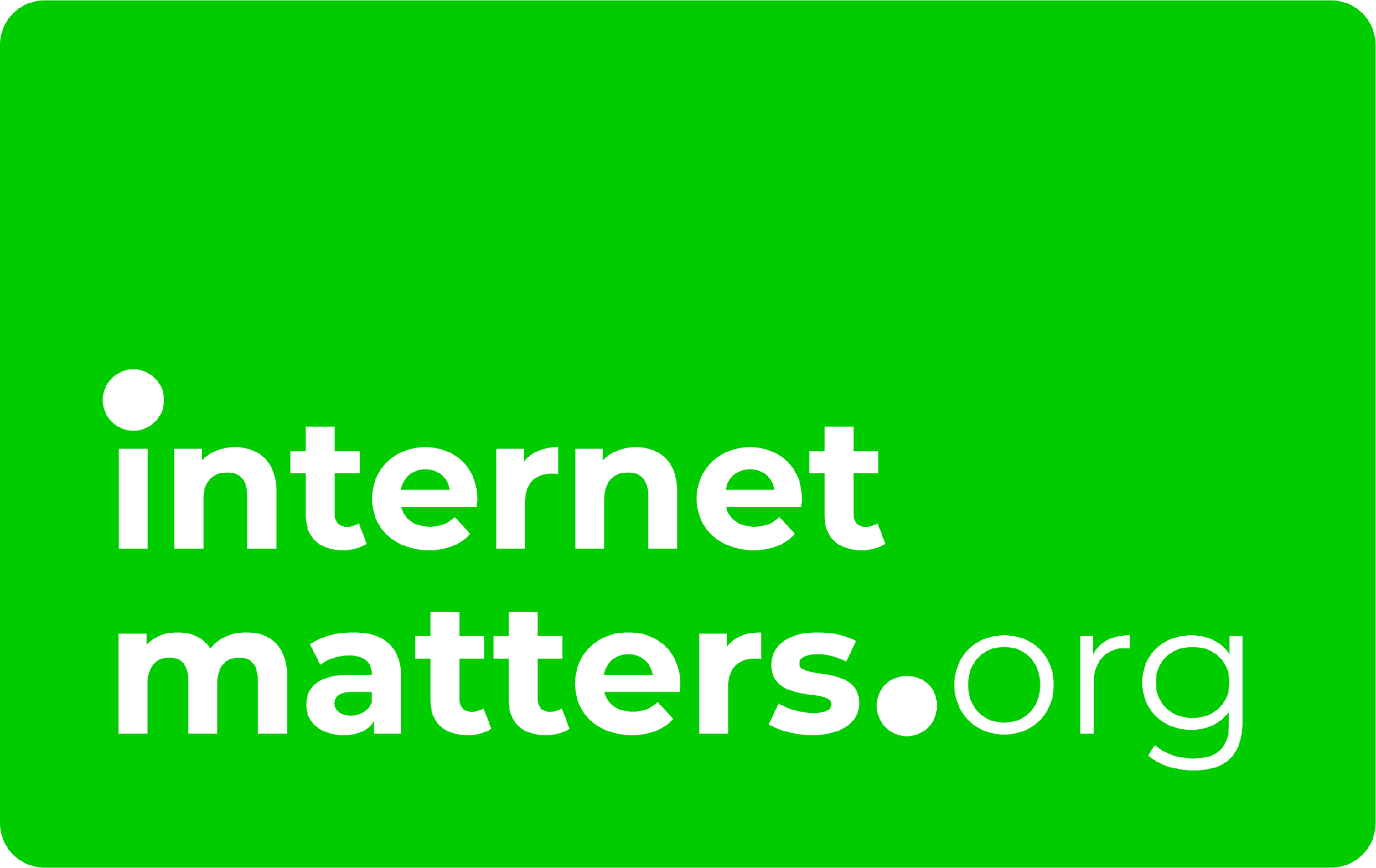 [Speaker Notes: [Include your welcome message here if applicable]

The internet is a massive part of our lives today – from our jobs to our children’s education and our downtime. As children grow up in a digital world with technology that’s increasingly changing and developing, it’s important that your child has a solid foundation for online safety.
 
Knowing when to recognise potential harms and how to keep themselves from being targeted can help ensure they experience more benefits than harm online.
 
This presentation is designed to give you a brief look at some of the issues children might face online and provide you with some tips and tools to keep them safe.]
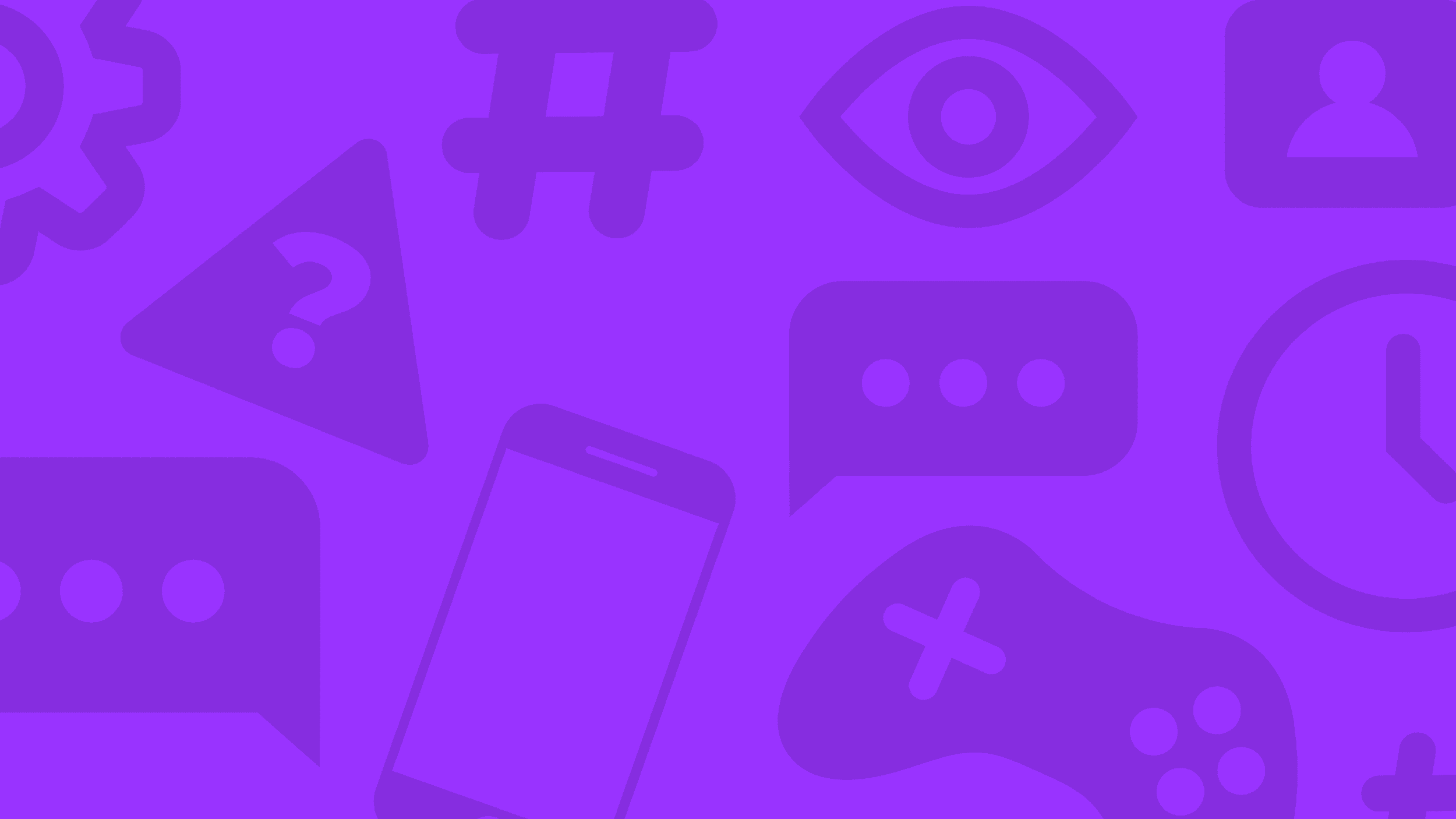 The positives of being online…
3/4
59%
of children say the internet/tech is important for their independence**
of children say the internet has a positive impact on their wellbeing*
% of children who say spending time online makes them feel confident**
*Internet Matters tracker survey, Wave 19 (2024)
**Children’s Wellbeing in a Digital World, Year Three, Internet Matters (2024)
[Speaker Notes: First, it’s important to remember that there are plenty of benefits for children who go online.
 
Research from online safety organisation, Internet Matters, found that the majority of children believe going online positively impacts their wellbeing. This is based on a survey given to children aged 9-17 who self-reported these feelings.
 
Other research from Internet Matters found that children who go online are increasingly confident; the stat on screen shows the change from 2022 to 2023. With so much information and opportunity for connection, this confidence could be related to finding spaces that support who they are and their interests.
 
Additionally, the same research found that 75% of 9-17-year-olds saw technology and the internet as an important part of their independence.
 
Overall, children enjoy going online, so our role as educators and yours as parents is to give them the tools to keep enjoying their time by staying safe and becoming resilient.]
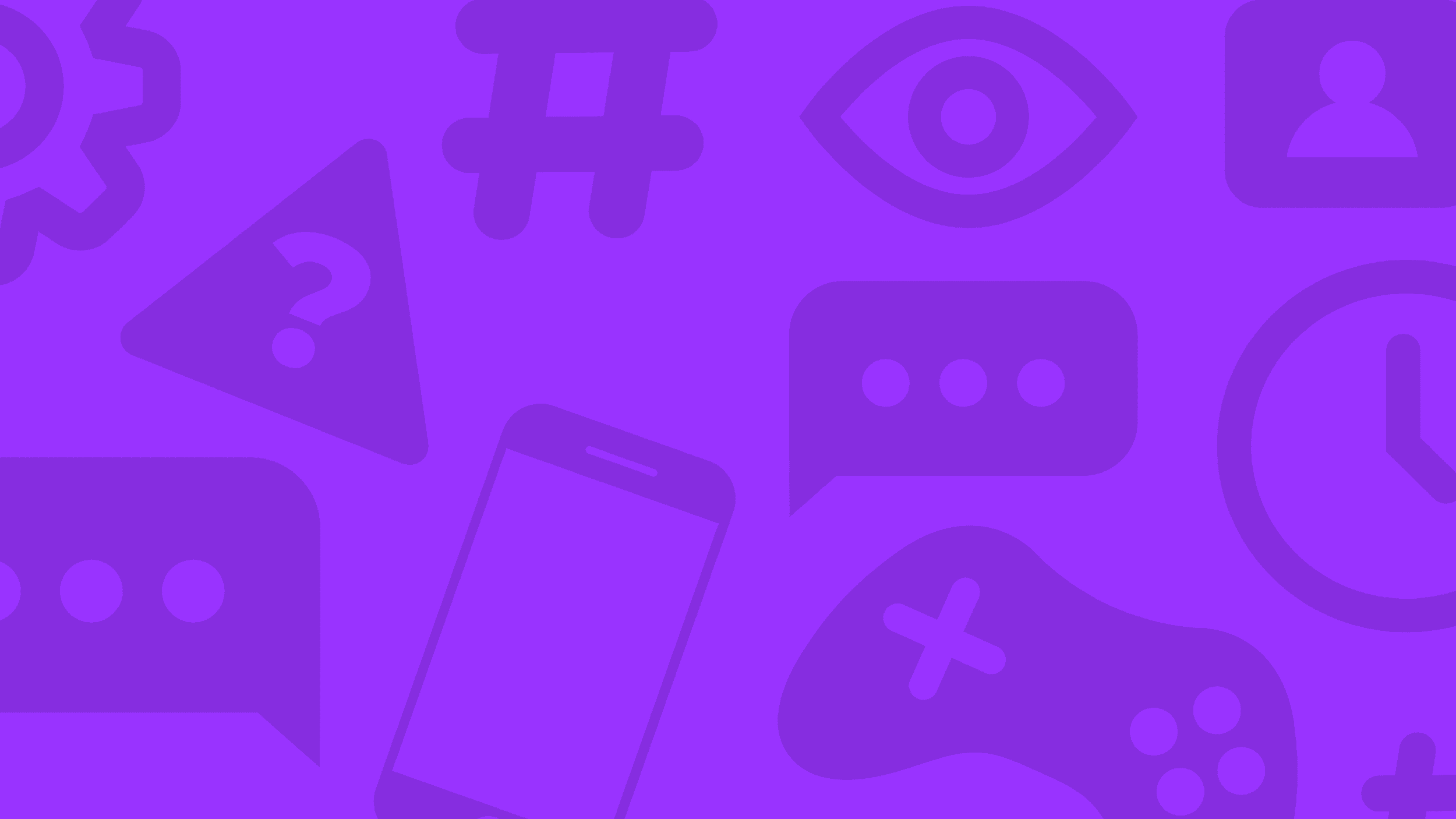 What they’re doing online…
70%
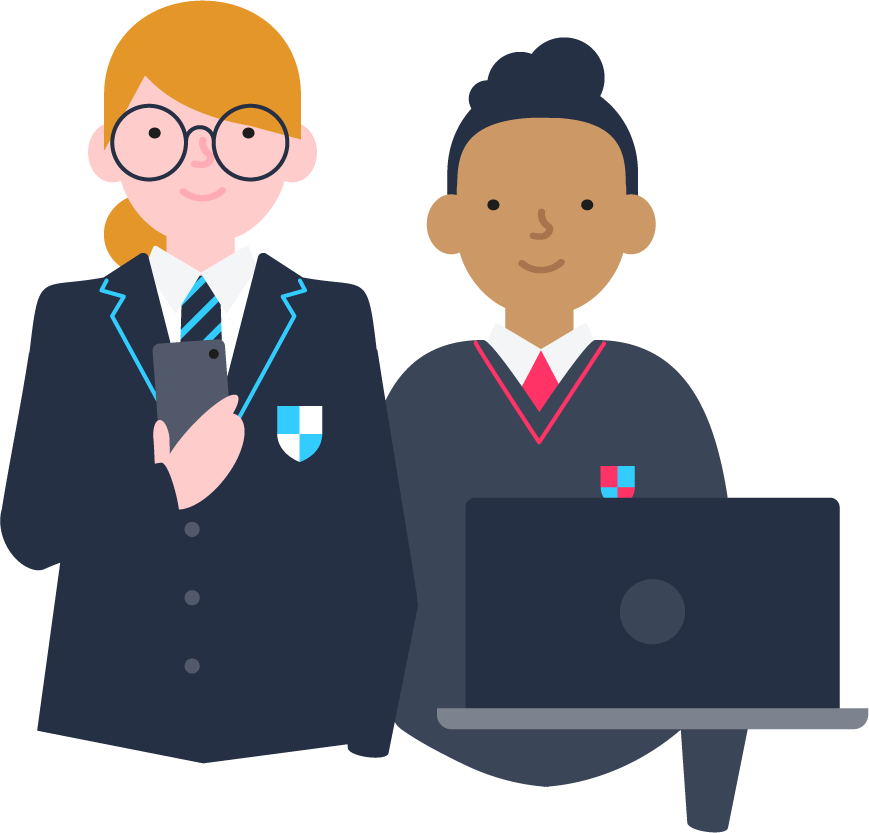 46%
36%
Source: Internet Matters tracker survey, Wave 19 (2024)
[Speaker Notes: Here are a few of the more popular apps among children, which is likely not all that surprising.
 
YouTube is consistently the most popular app across all age groups, but its popularity is particularly high among 11-14-year-olds. Research shows, though, that most children are viewing content rather than creating their own.
 
We can see that WhatsApp and TikTok are also quite popular. One thing that’s important to remember about these two platforms – and other social media platforms – is that users a required to be at least 13 to use them.
 
Using these platforms at a younger age or before your child is ready could leave them open to harm. Research shows that around two-thirds of 11-12-year-olds already use WhatsApp and one-quarter of 9-10s use TikTok, which means these children could be at greater risk for harm.
 
This is just a snapshot – other popular apps and platforms include Netflix and Disney+, Snapchat, Minecraft and Instagram. On the whole, as a child grows, the more likely they are to gravitate towards platforms that let them connect and communicate with others.]
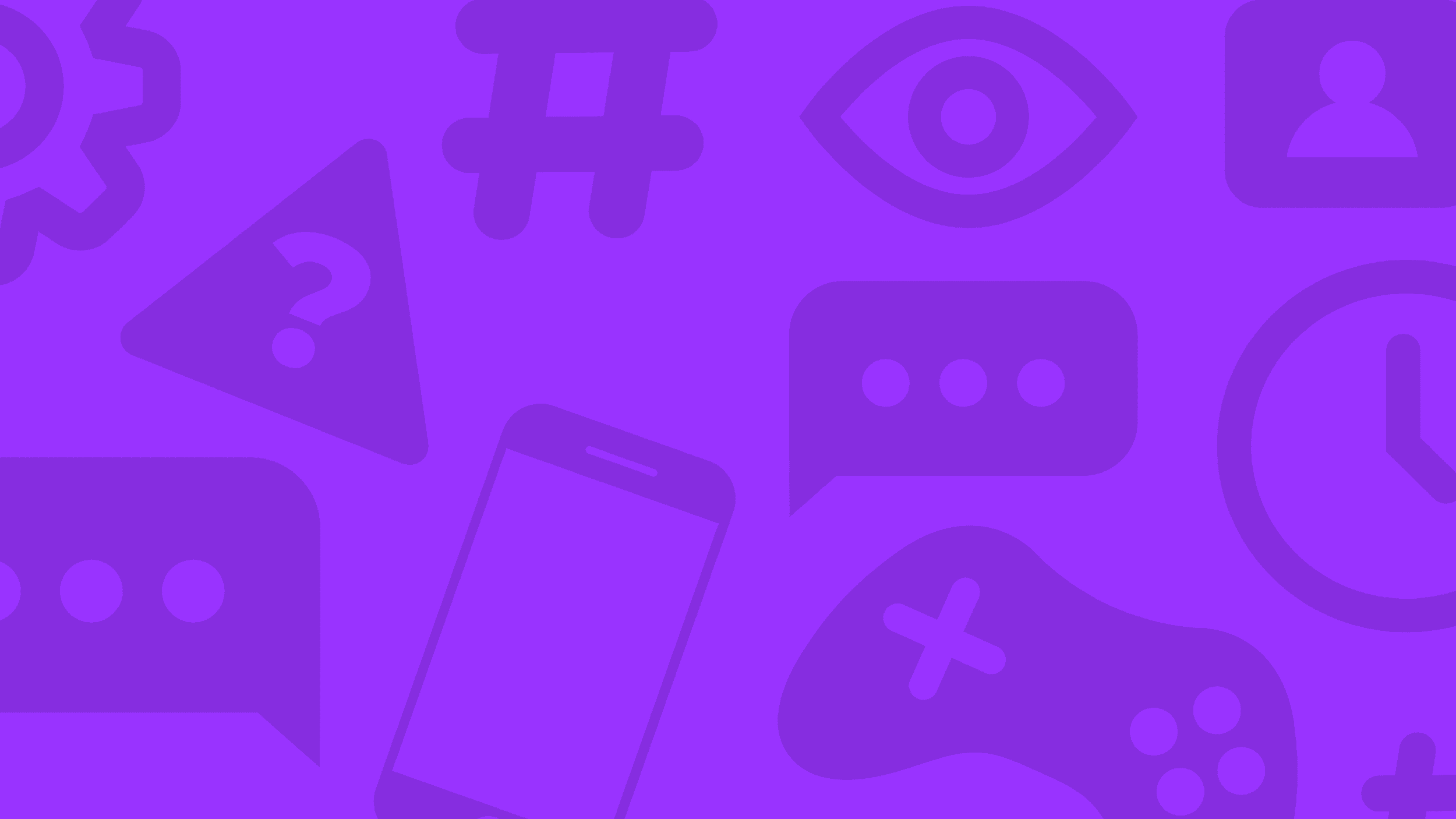 The potentially negative impacts…
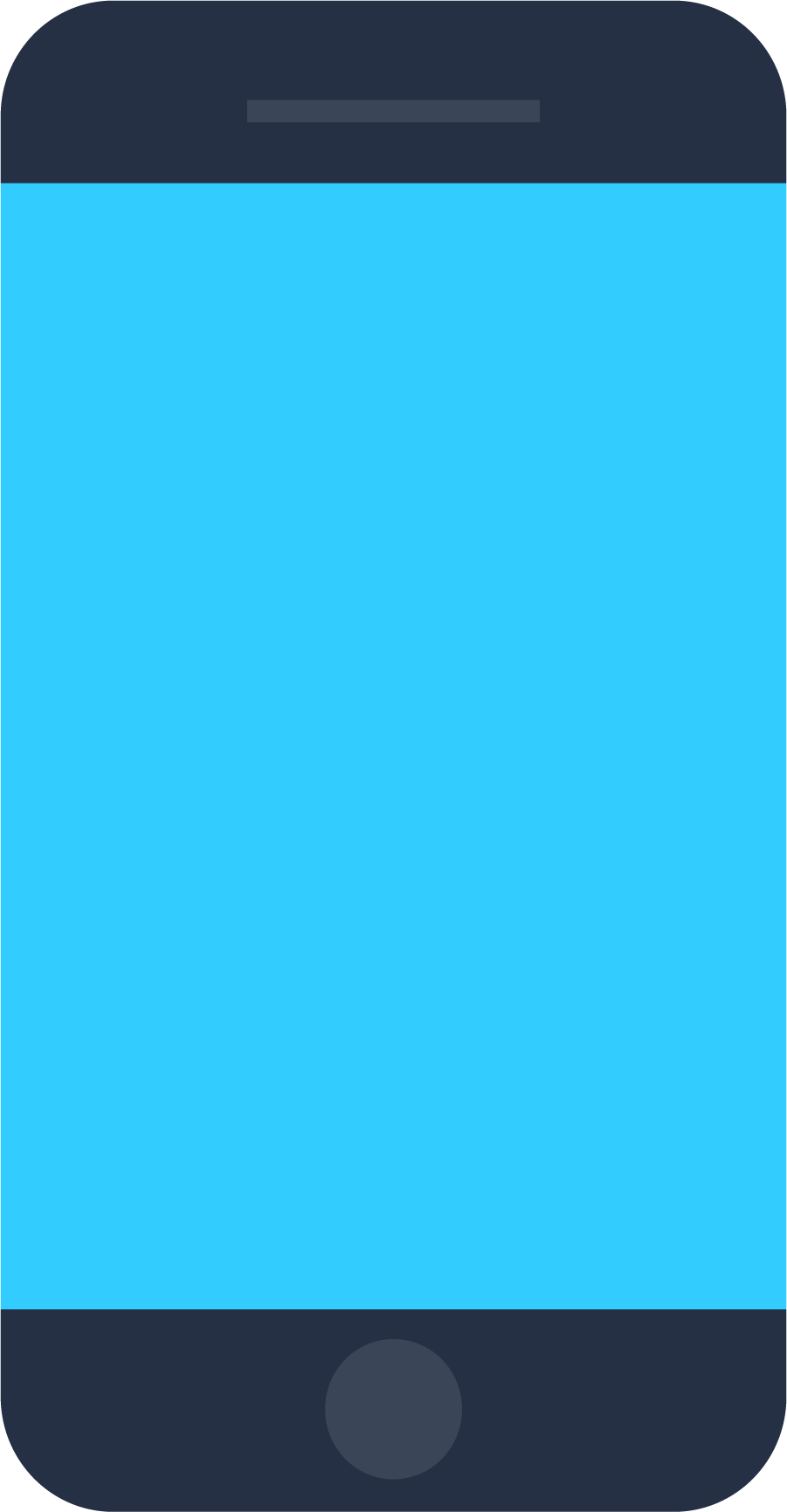 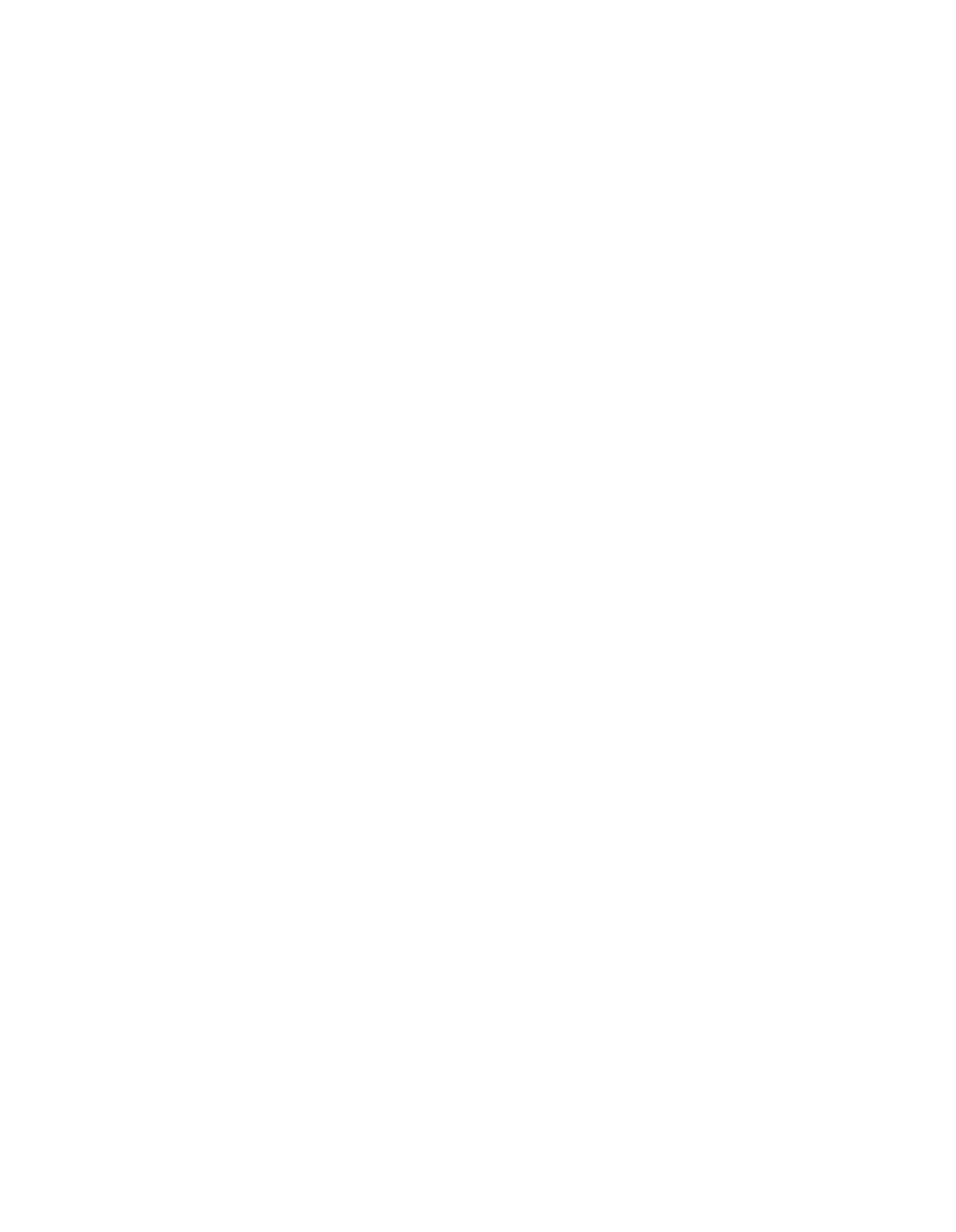 Sleep cycles are often affected by blue light from too much screen use, which can impact their daytime activities like school;
Excessive screen use might result in less movement, leading to physical health issues
Platforms use persuasive design to keep people using it, which children are particularly vulnerable to
More time online means more opportunity to come across potential harms.
[Speaker Notes: Despite many positives, there are also potentially negative impacts from being online. For example, research shows that blue light from screens can impact sleep cycles, and using screens while sitting or lying down can have impacts on physical health.
 
Platforms also use what’s called persuasive design to keep people engaged. Children are often more susceptible to this, which can lead to feelings of too much screen time.
 
And the more time a child spends online, the more likely they are to come across potential harm. However, if they have the right skill, they can often identify these risks.]
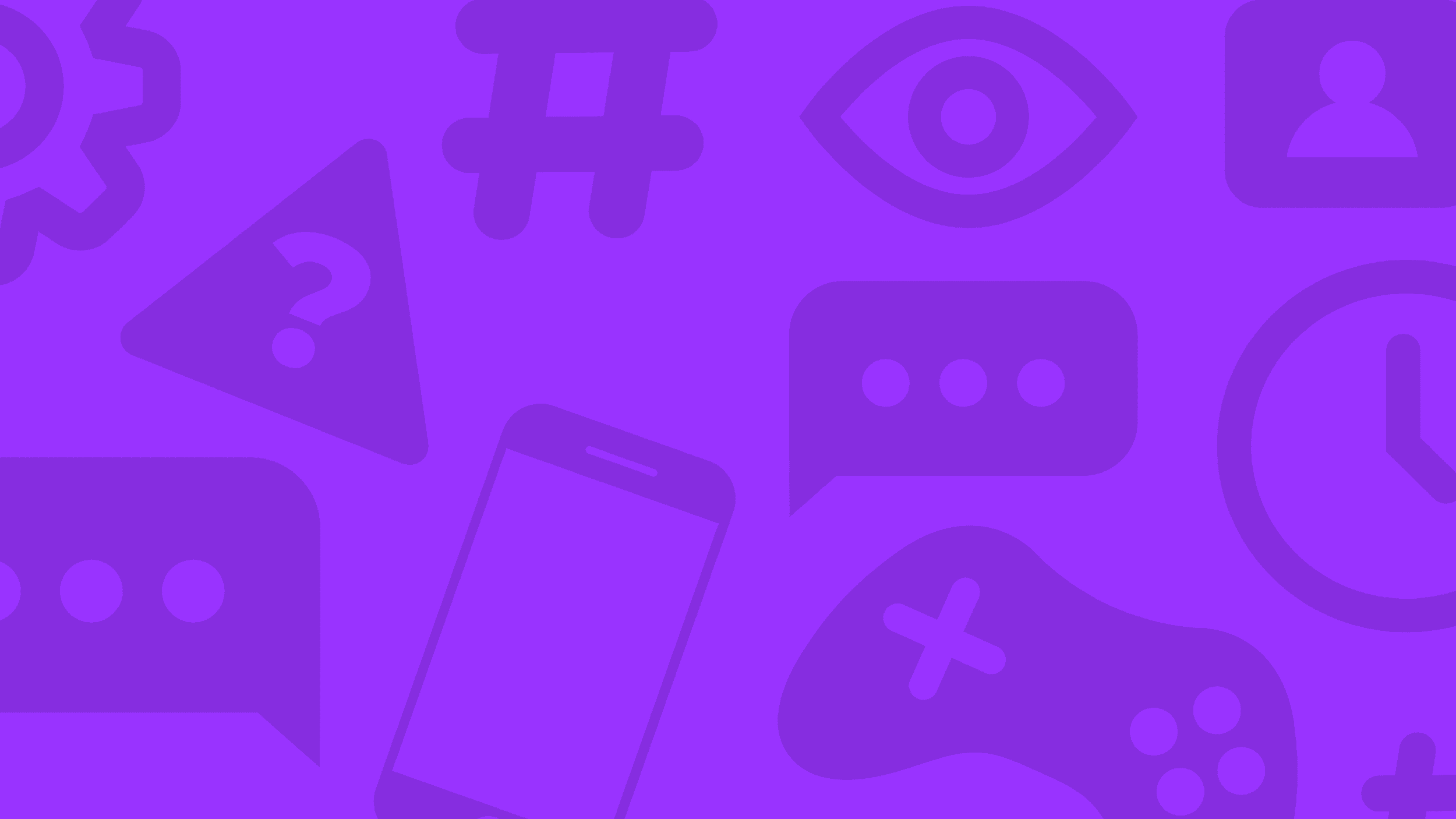 Device preferences by age
Source: Internet Matters tracker survey, Wave 19 (2024)
[Speaker Notes: In terms of the type of tech children use, younger kids often use tablets before graduating to smartphones and laptops or PCs. The use of video games consoles also increase by age, though older children tend to use games as a way to communicate and stay in touch with friends.]
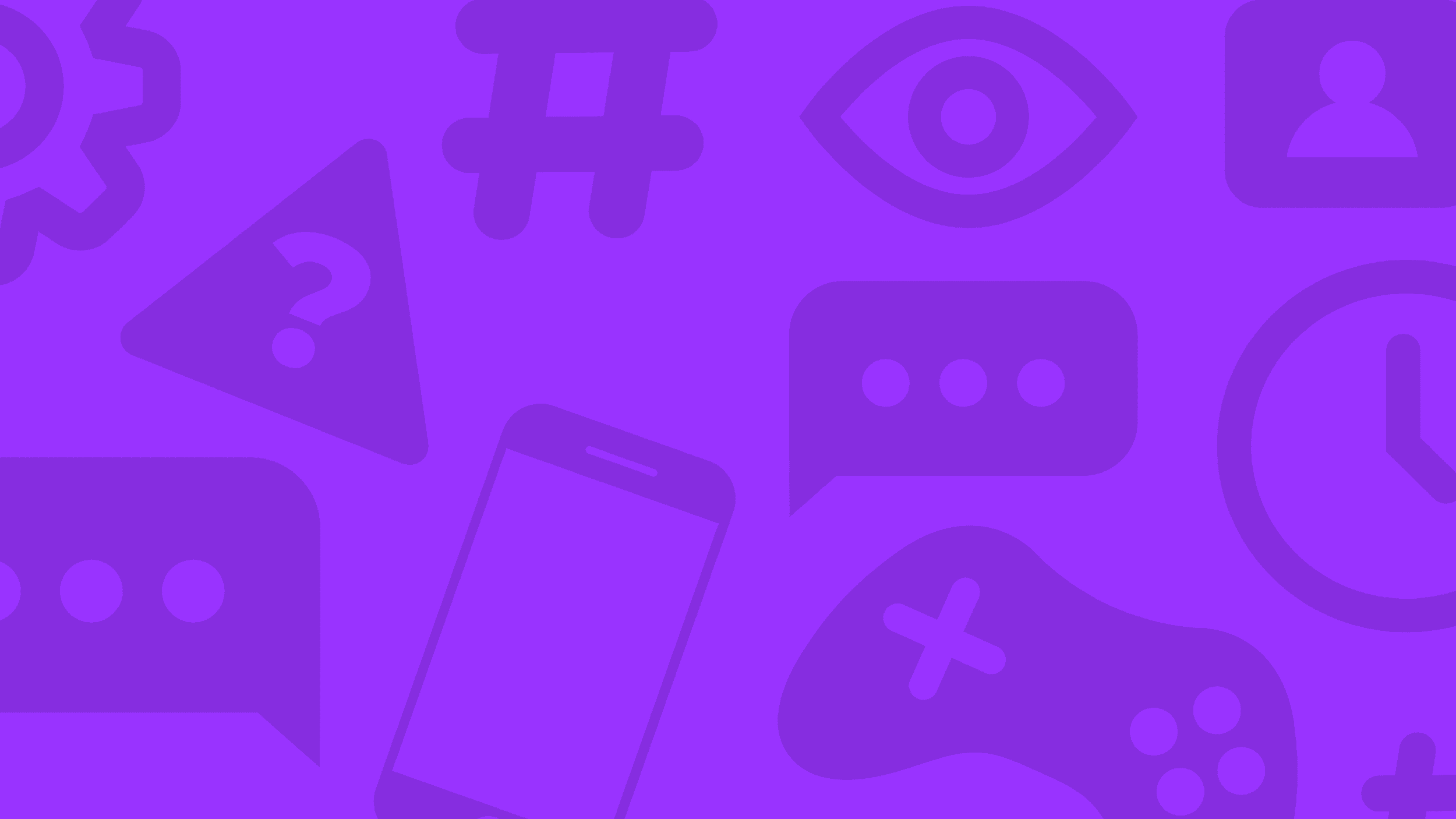 Smartphones vs dumb phones
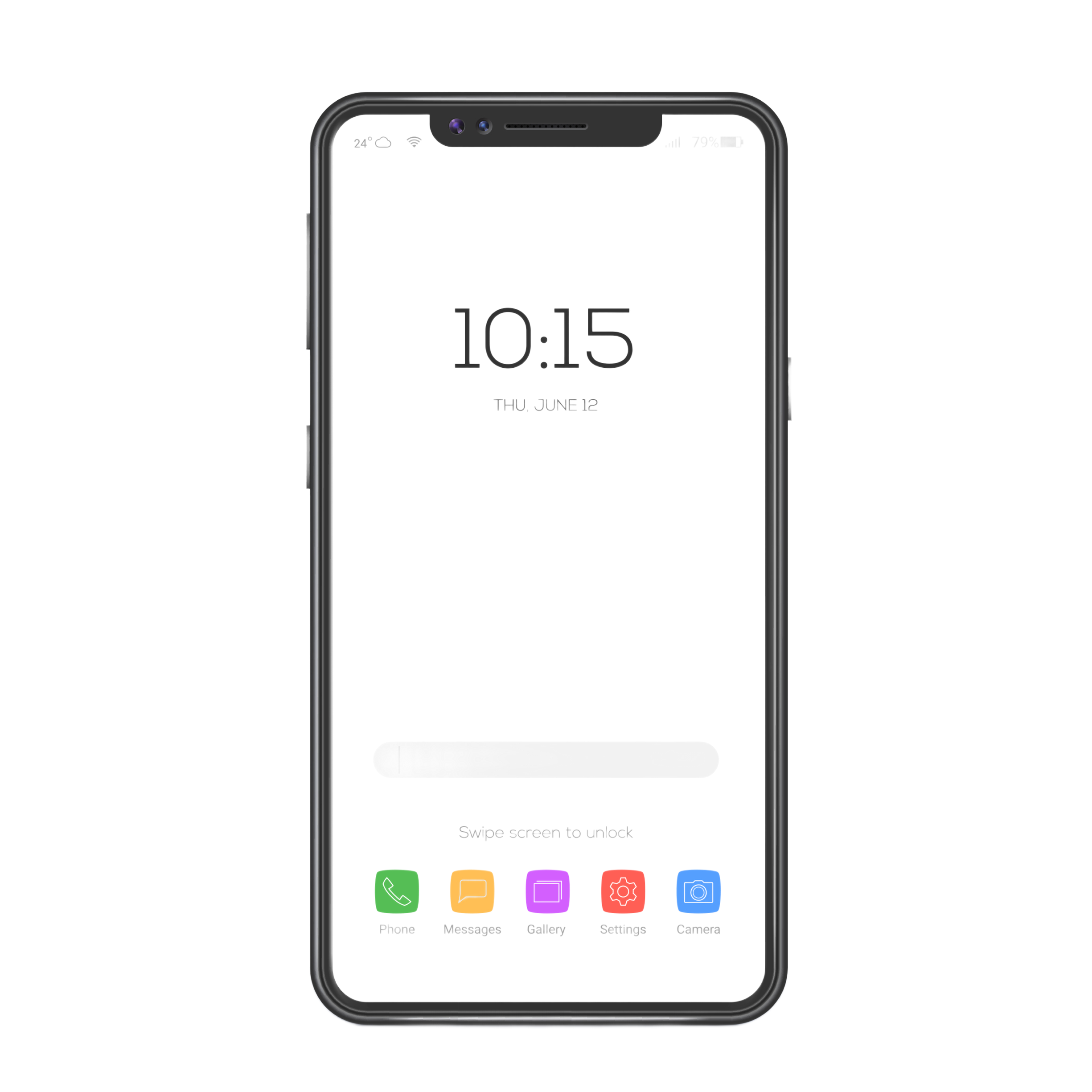 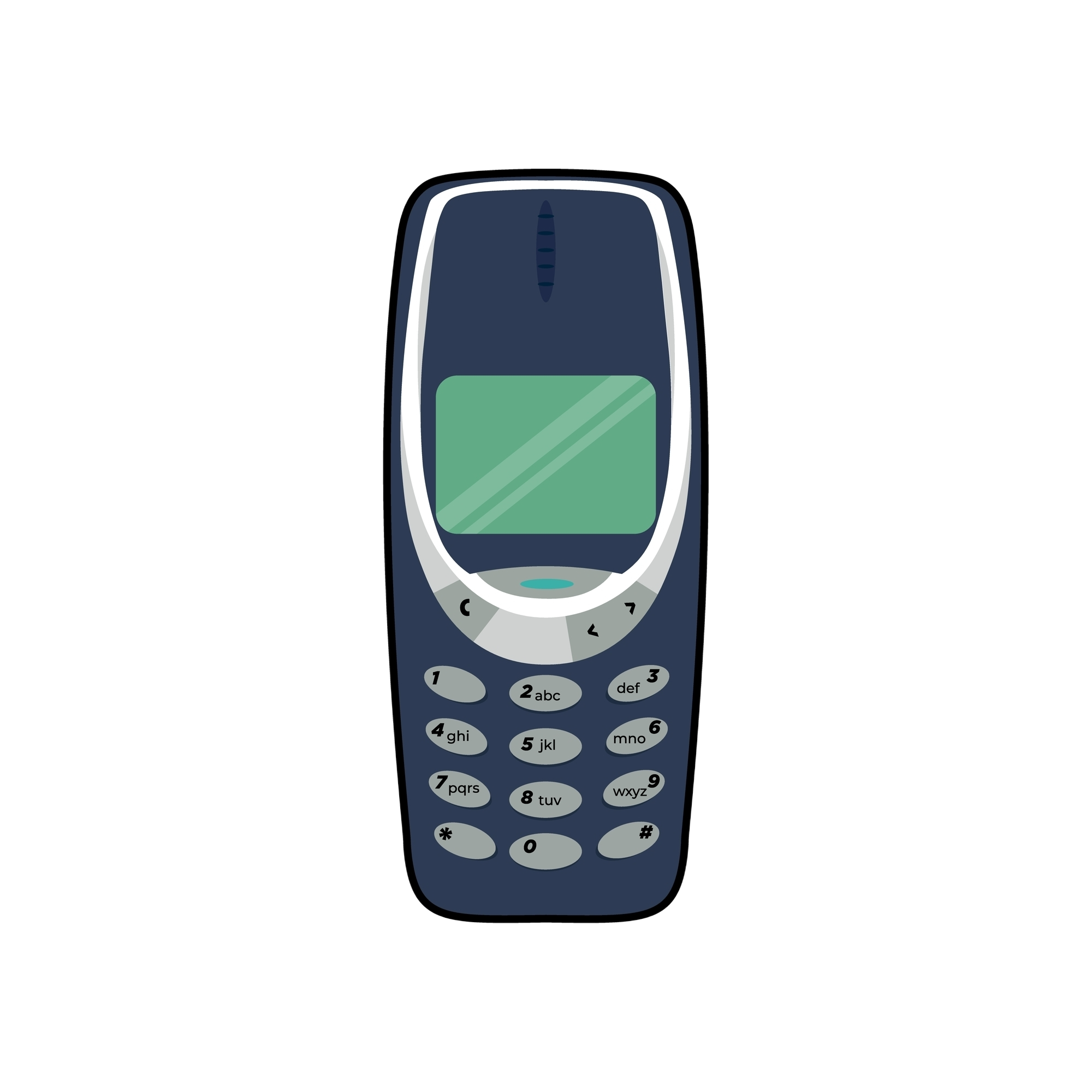 Internet access
Apps and games
Connection any time
A range of parental controls
No internet access
No (or few) apps and games
Messages and calls any time
Limited parental controls
[Speaker Notes: A common debate is about the age at which children should be able to use smartphones. These are mobile phones that can access the internet and have apps installed on them. Some parents have opted for ‘dumb’ phones, which are mobiles that usually only have text and call capabilities.
 
Every child is unique and so are their needs, so we can’t say which is better. That is a choice you need to make. Consider how you want your child to use their mobile. If it’s simply to stay in touch with you, a dumb phone might be enough. But if you want them to access homework or learning on their mobile, then a smartphone might be better.
 
Whichever you choose, make sure you involve your child in the process to help get them on board. If you do choose a smartphone, or if your child already has one, make sure you review the parental control settings or use a parental controls app so you can help them stay safe.]
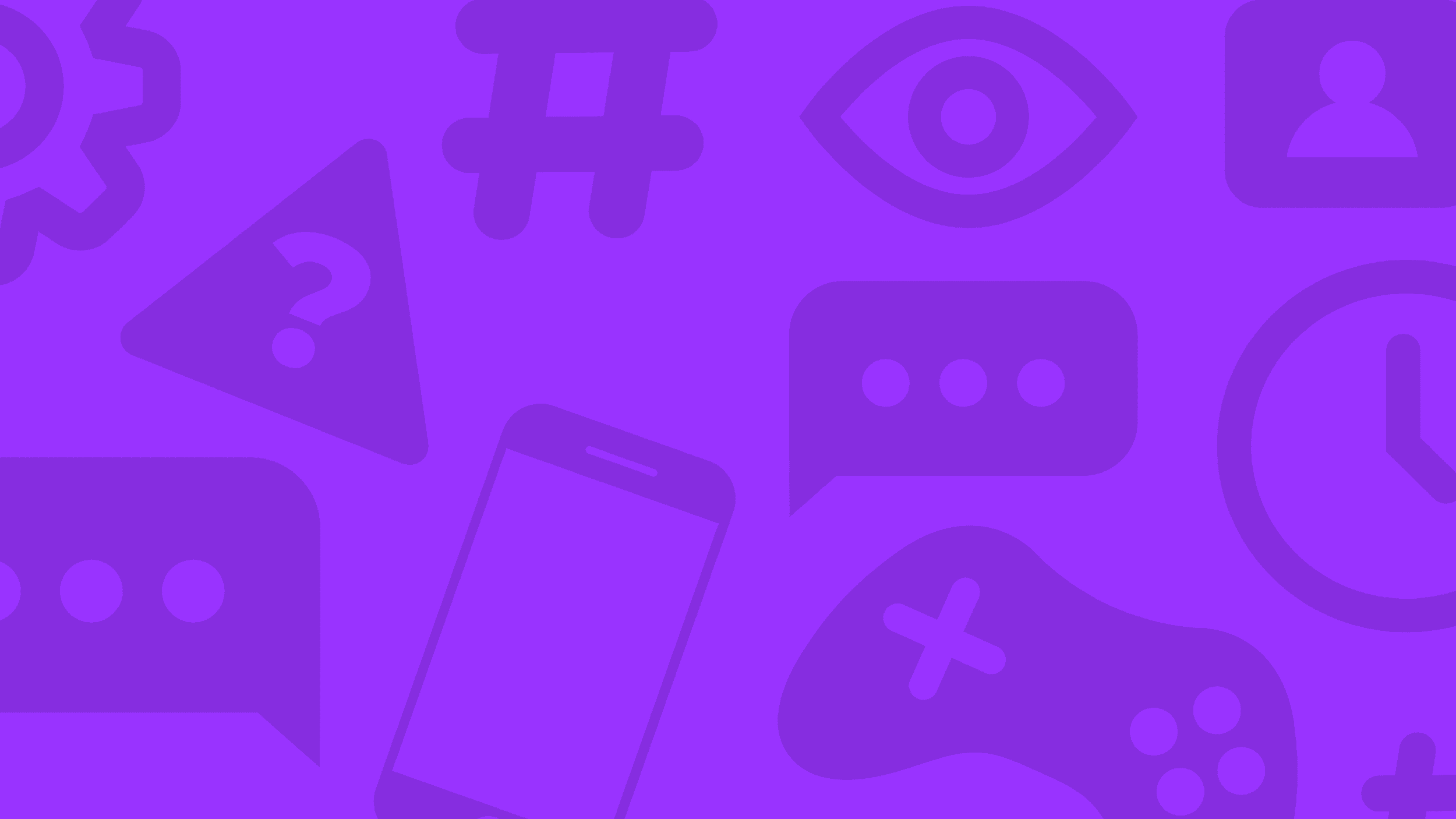 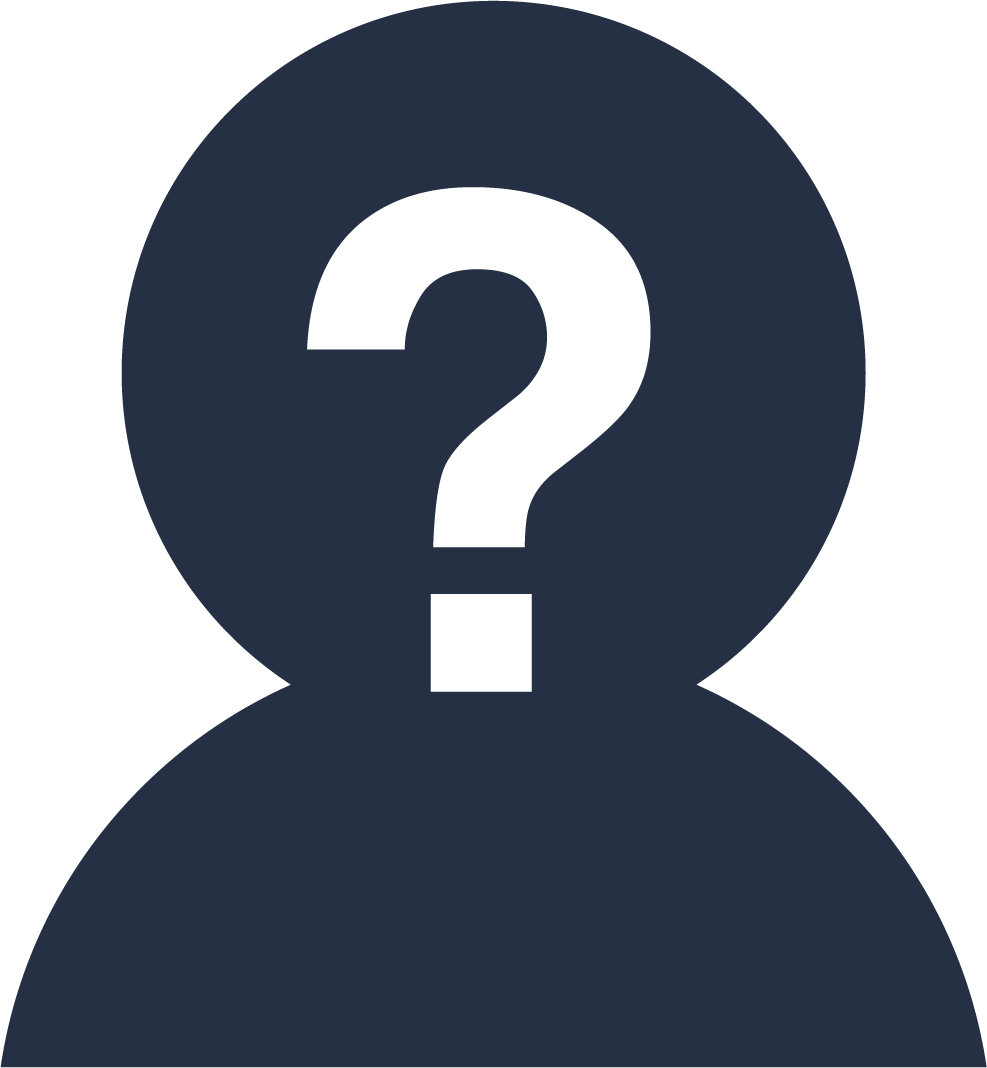 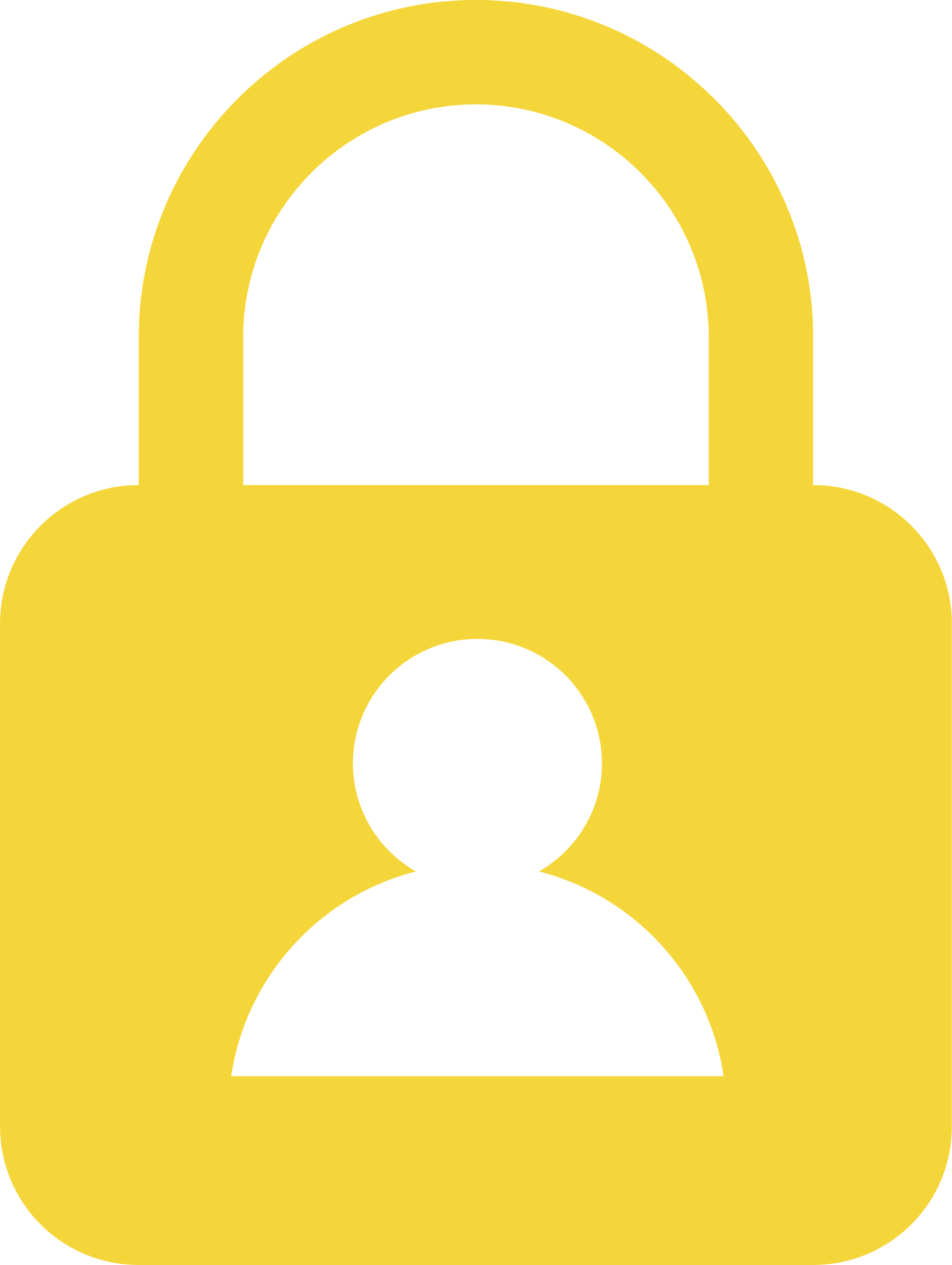 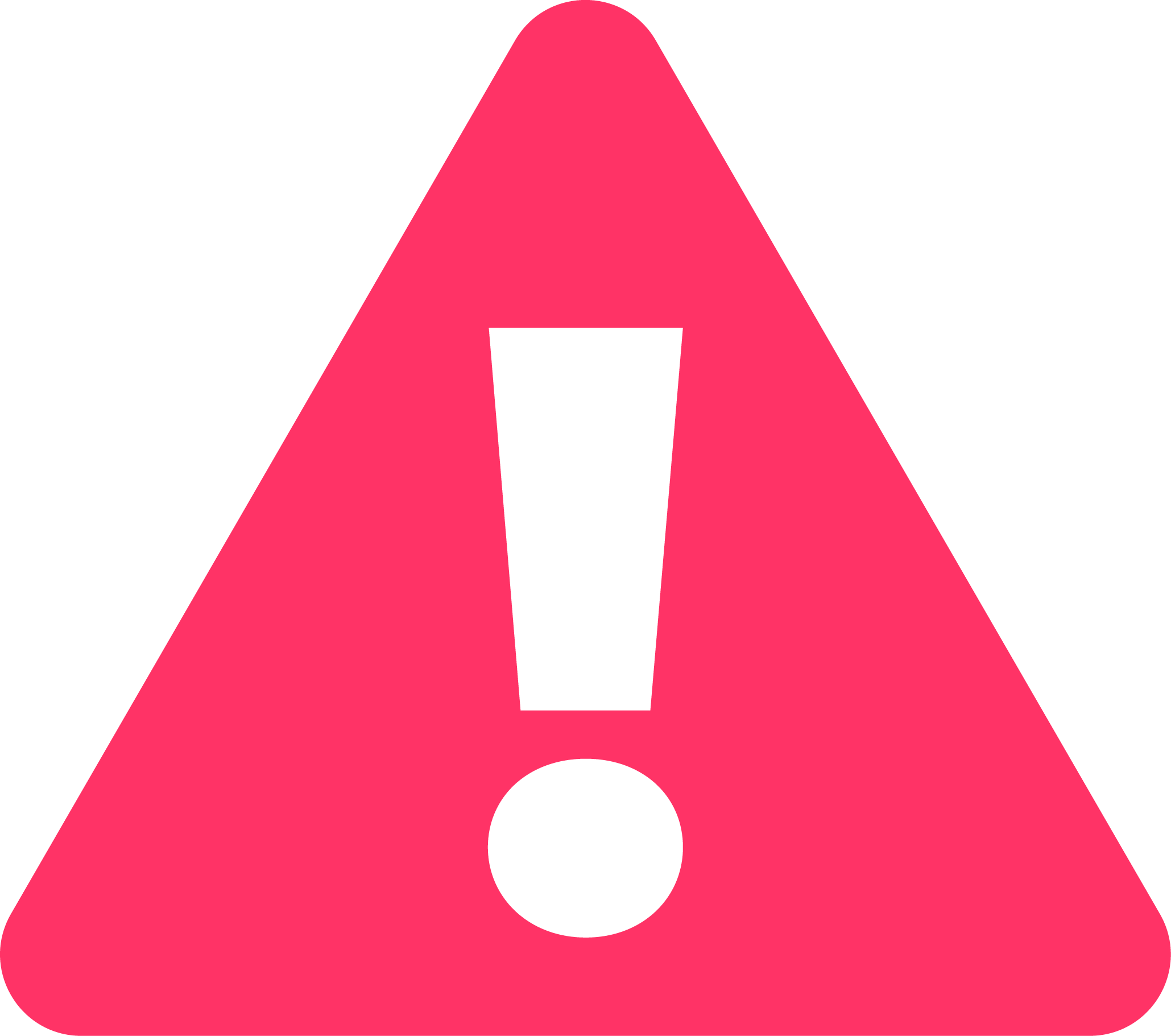 Common online safety issues
[Speaker Notes: We’re now going to focus a little on common online safety issues your child might come across online and things you can do to keep them safe.]
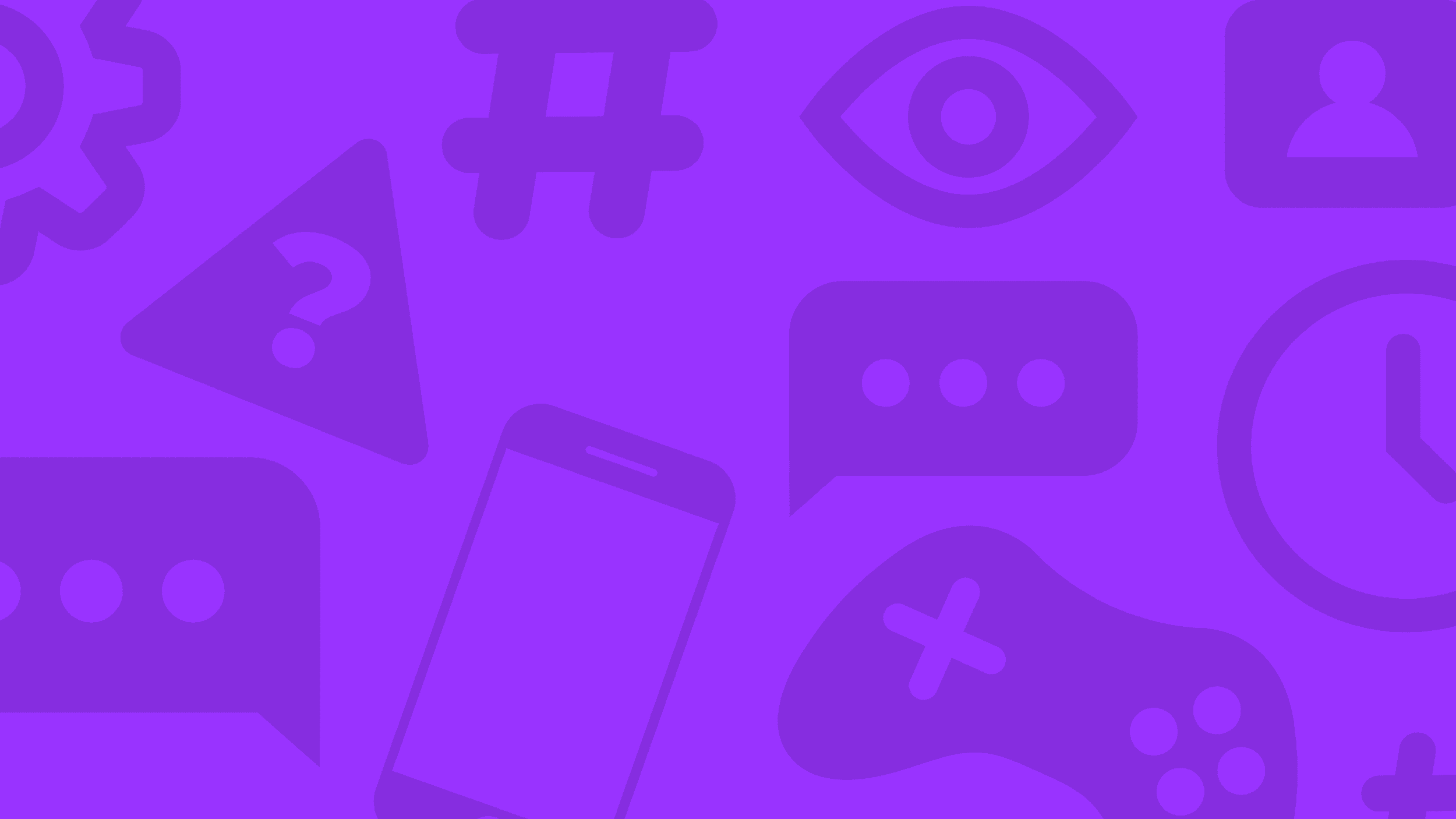 Children who have experienced online issues
Source: Internet Matters tracker survey, Wave 19 (2024)
[Speaker Notes: Internet Matters’ 2024 survey with children asked them about the issues they experienced in the past year. These are some of the issues with the largest number of children saying they experienced them.
 
Let’s look at a few of them more closely.]
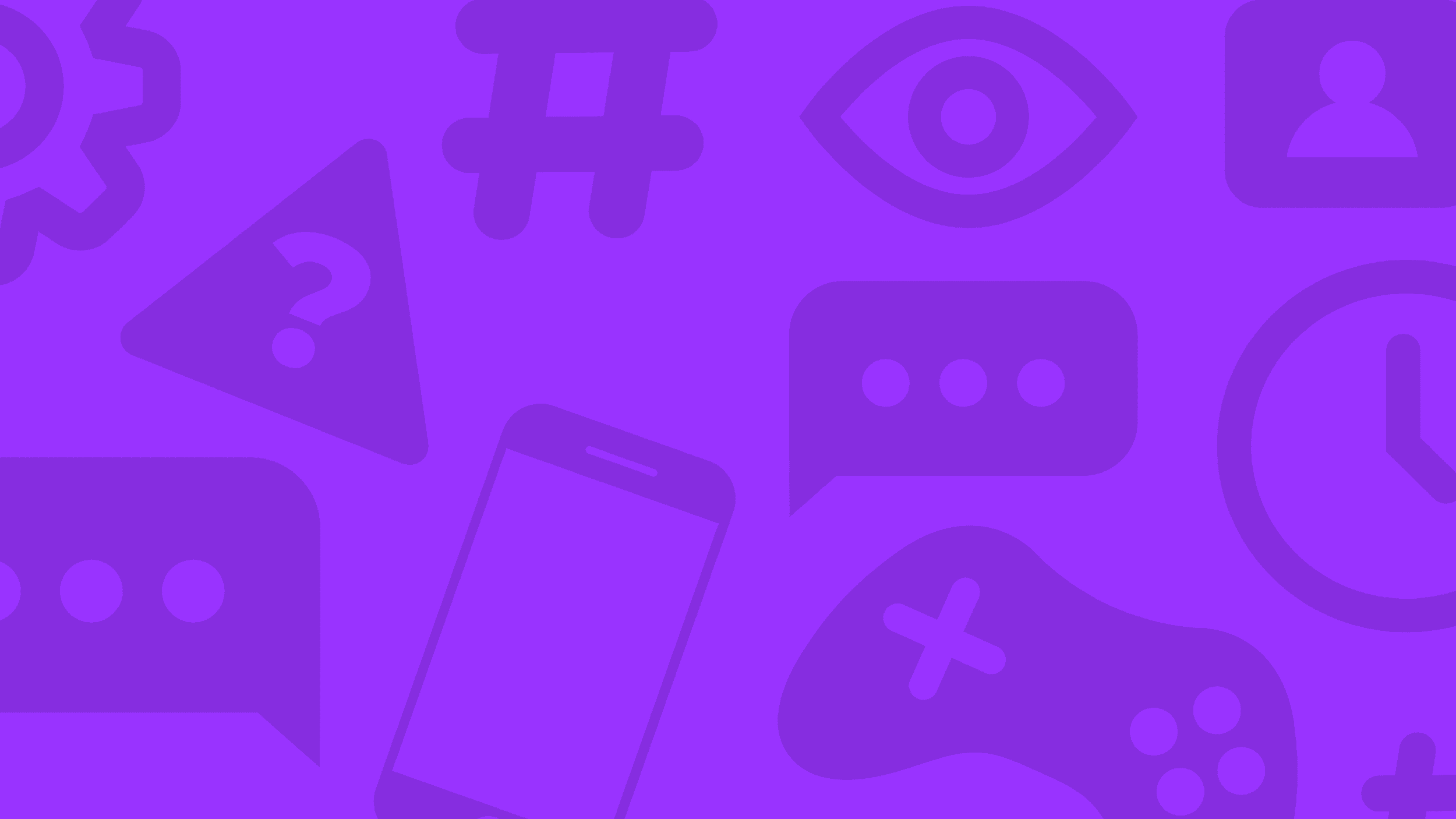 Dangerous online challenges
Viral online trends attract many children and teens
Most are harmless, but some can be dangerous
1 in 5 children say they’ve come across content which promotes dangerous stunts or challenges
It’s important to talk with your child so they understand the dangers and can avoid potential harm.
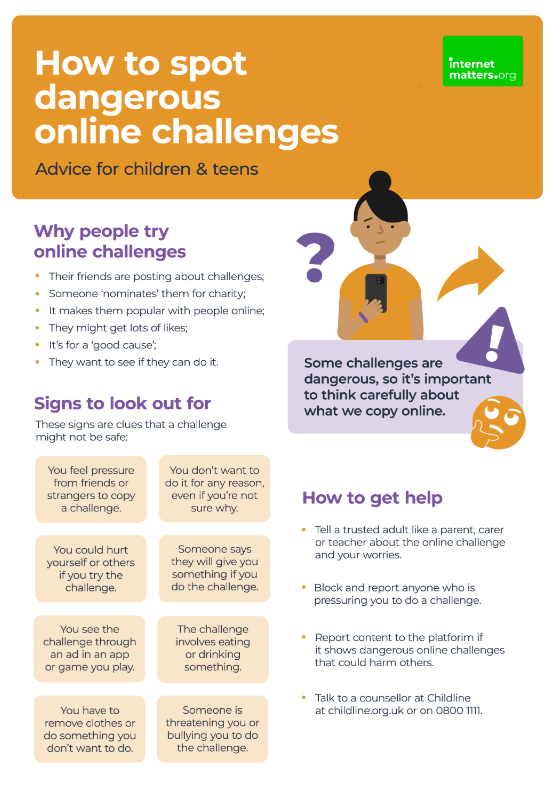 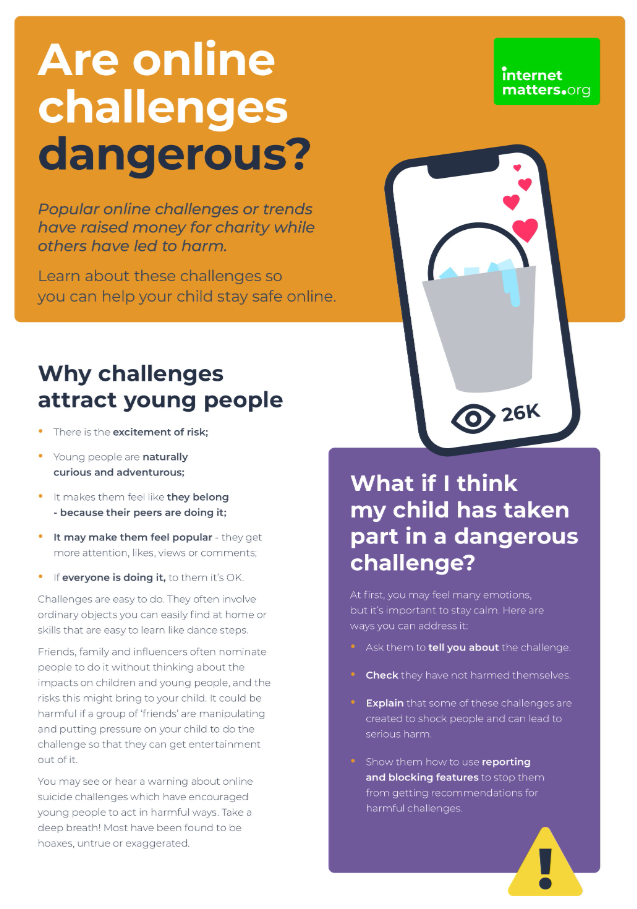 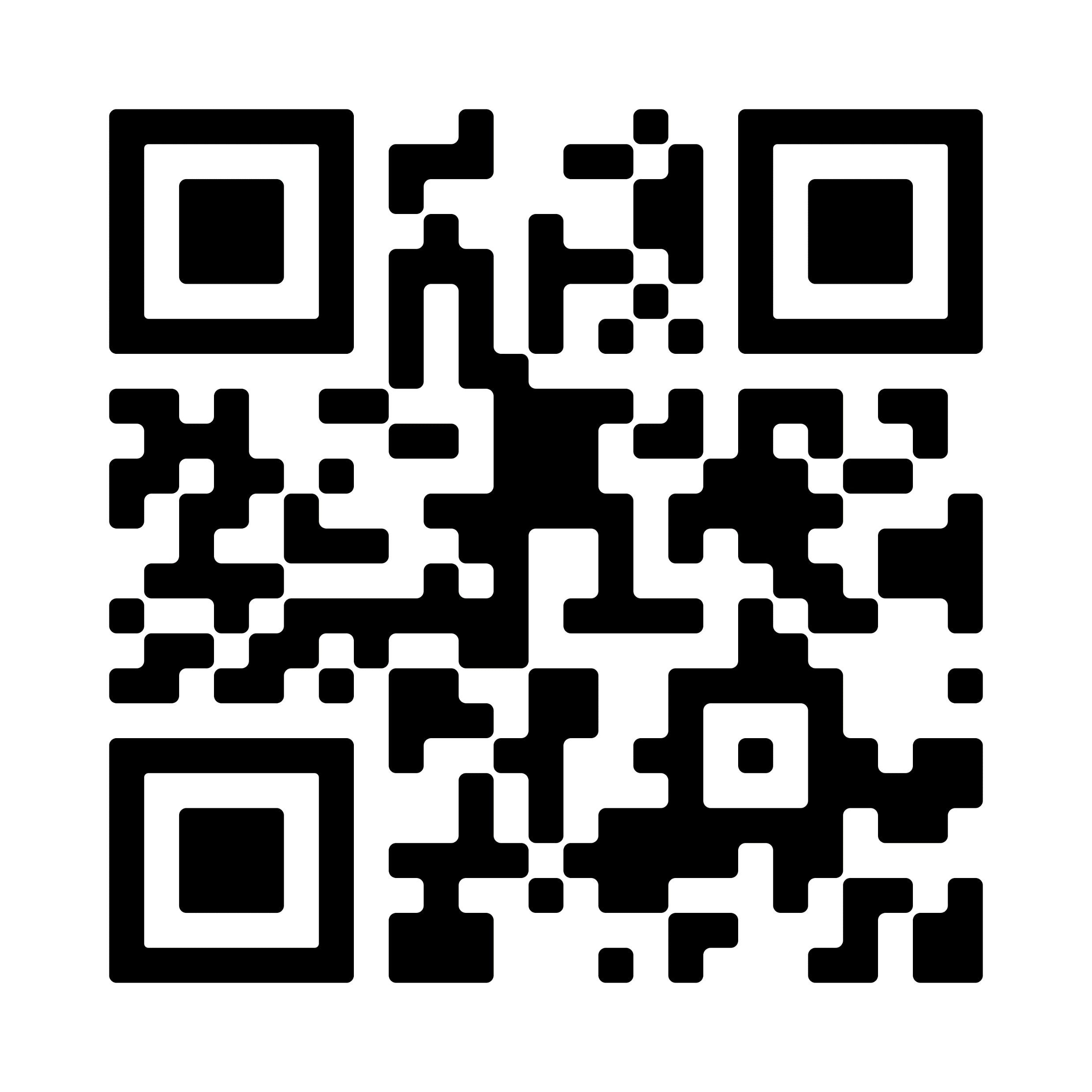 [Speaker Notes: You might have seen some online challenges and trends recently, or you might remember trends like planking and flash mob dances that were popular years ago.
 
These types of challenges attract many children but while most of them are harmless, some can be dangerous.
 
In Internet Matters’ survey, around 1 in 5 children aged 9-17 said they had come across content that promoted dangerous stunts or challenges. It’s important to remember that this is self-reported, and some children might see this content without realising it’s dangerous.
 
You’ll see a lot of these trends on social media, so it’s really important that you talk to your child about dangerous challenges. You can find more guidance about how to safely talk about this issue at InternetMatters.org or by scanning the QR code on screen.]
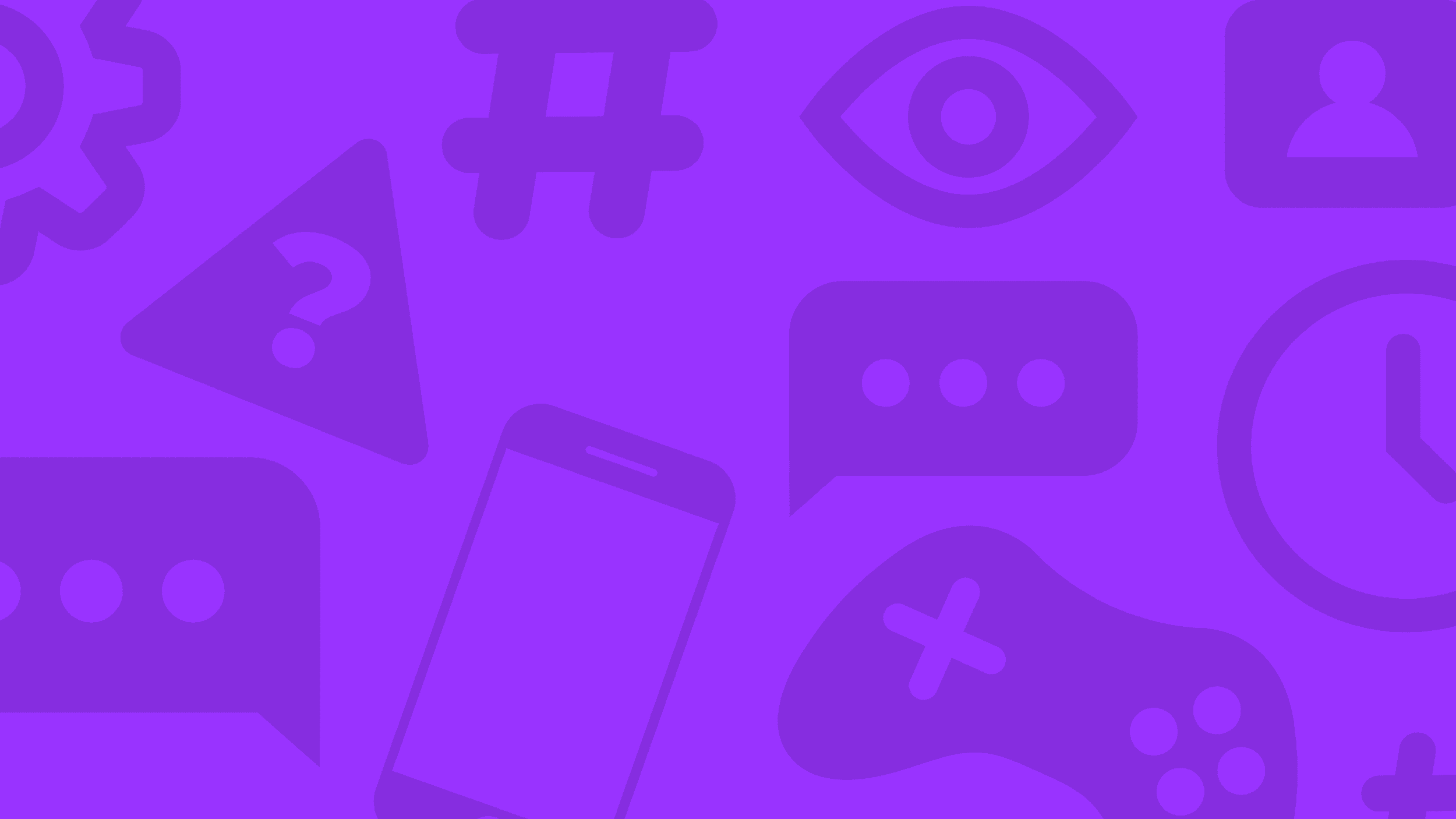 Online bullying (cyberbullying)
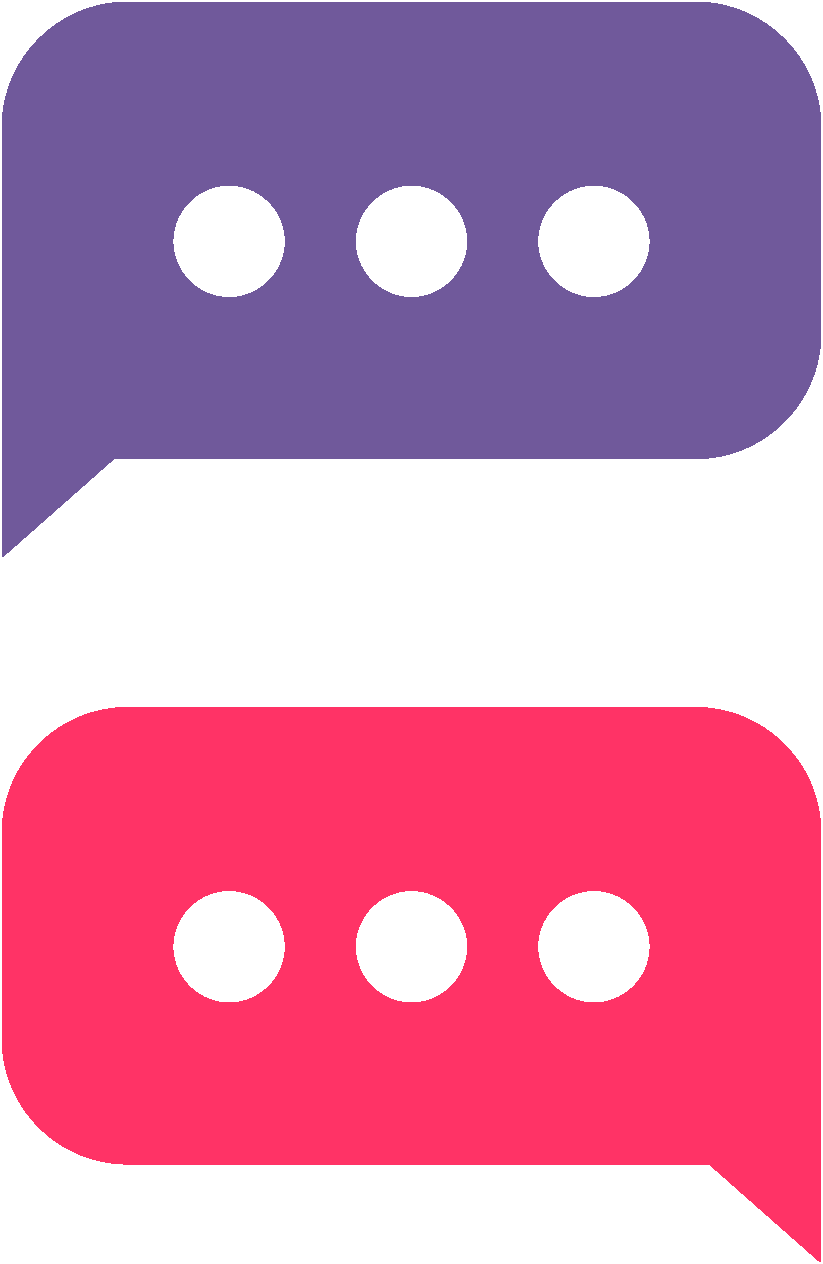 Online bullying is more difficult to escape than ‘traditional’ bullying
It can happen between friends or strangers
It can happen in video games, on social media, in messaging apps, etc.
About 1 in 10 children say they have experienced online bullying. This increases for children with SEN needs or similar vulnerabilities.
Set parental controls, talk about healthy behaviour and show your child how to block and report content.
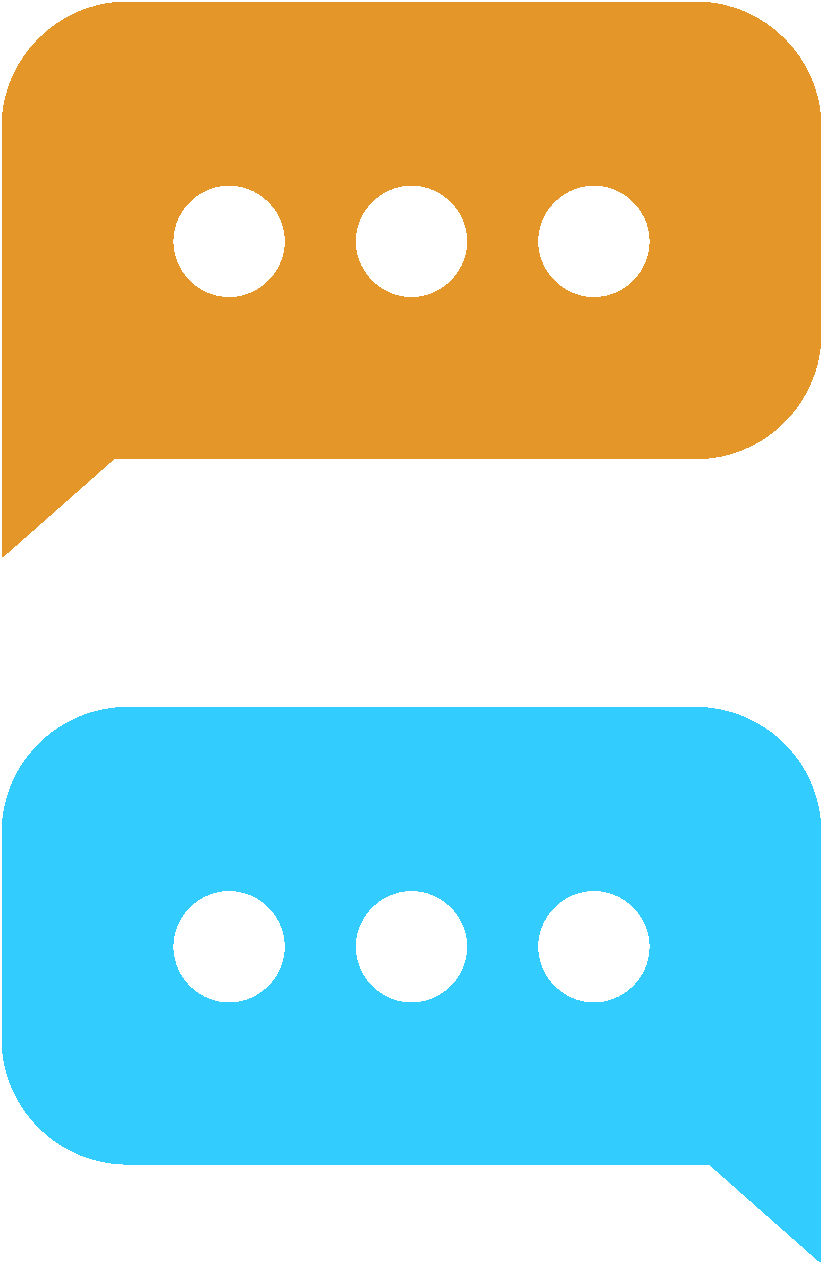 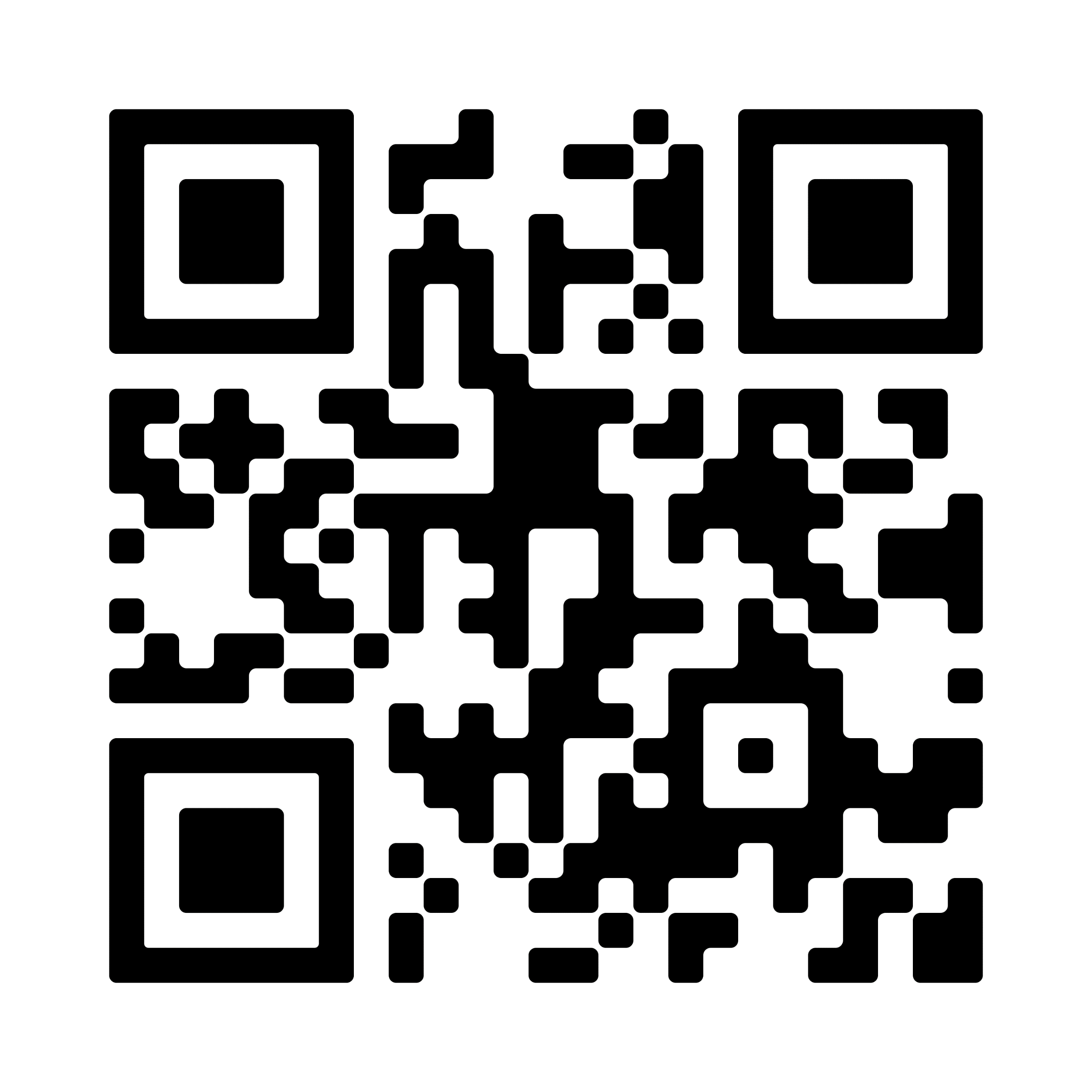 Cyberbullying conversation guide
[Speaker Notes: A common issue that a lot of parents worry about is cyberbullying (or bullying that happens online). The biggest thing to remember about it is that it’s so much more difficult to escape than ‘traditional’ bullying. And, actually, a lot of offline bullying then continues online.
 
Cyberbullying can happen between friends or strangers and can happen on social media, in video games, through messaging apps, in comment sections, and basically anywhere where people interact with others.
 
About 1 in 10 children say they have experienced online bullying, and this number increases with children who have SEN needs or similar vulnerabilities.
 
Talking about cyberbullying, including what it looks like and how to take action against it, is important. If you scan the QR code, you can access Internet Matters’ conversation guide.
 
You can also set parental controls to limit contact, customise disallowed words and show your child how to report or block bullies.]
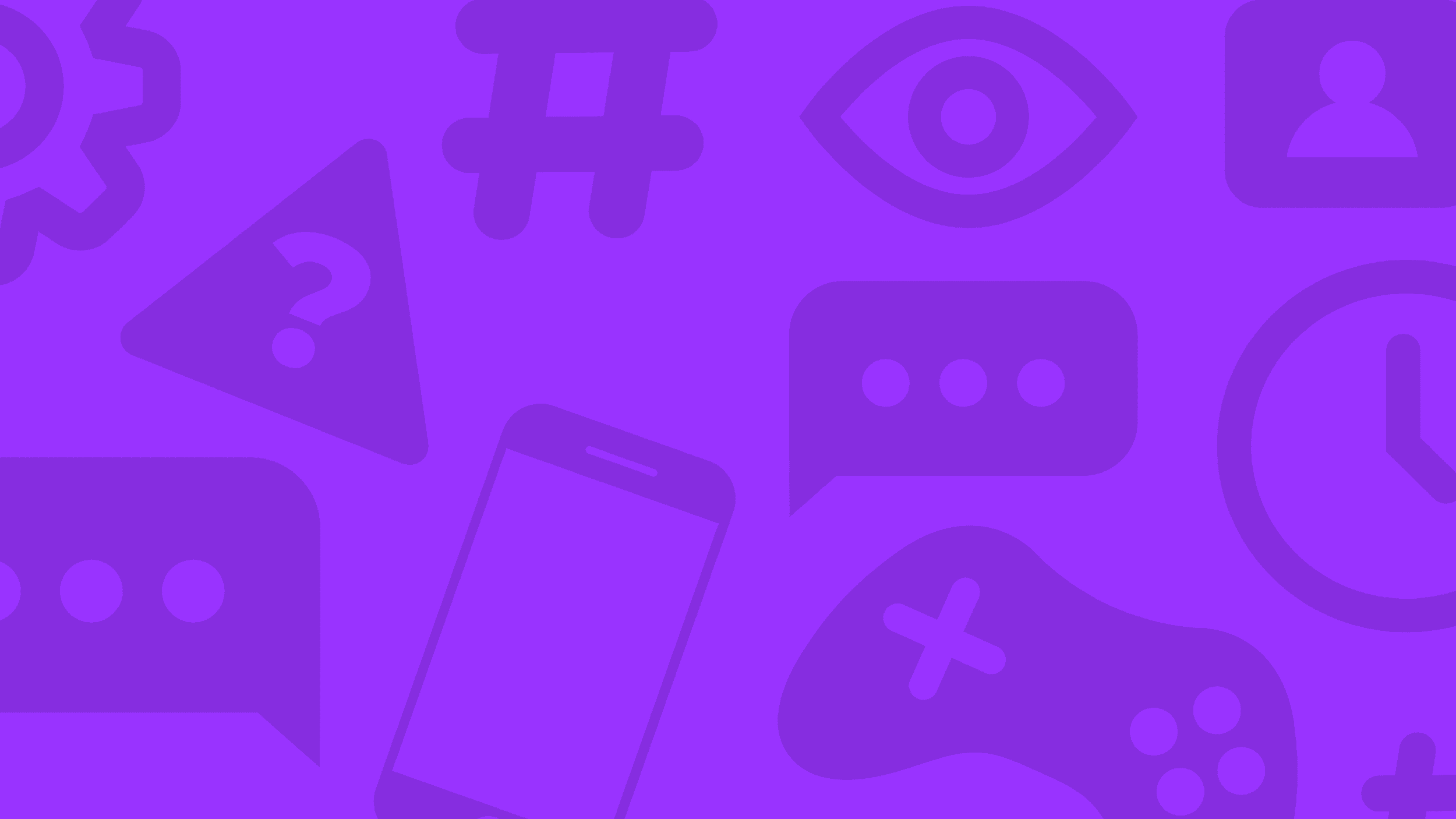 Inappropriate content
27% of children see pornography by age 11
Around 1 in 10 children report seeing pornographic or violent content online. This increases with age.
Children with vulnerabilities are more likely to come across these things – especially violent content.
Parental controls can help limit access to certain websites, content and more. It’s also important for your child to report any inappropriate content they accidentally come across.
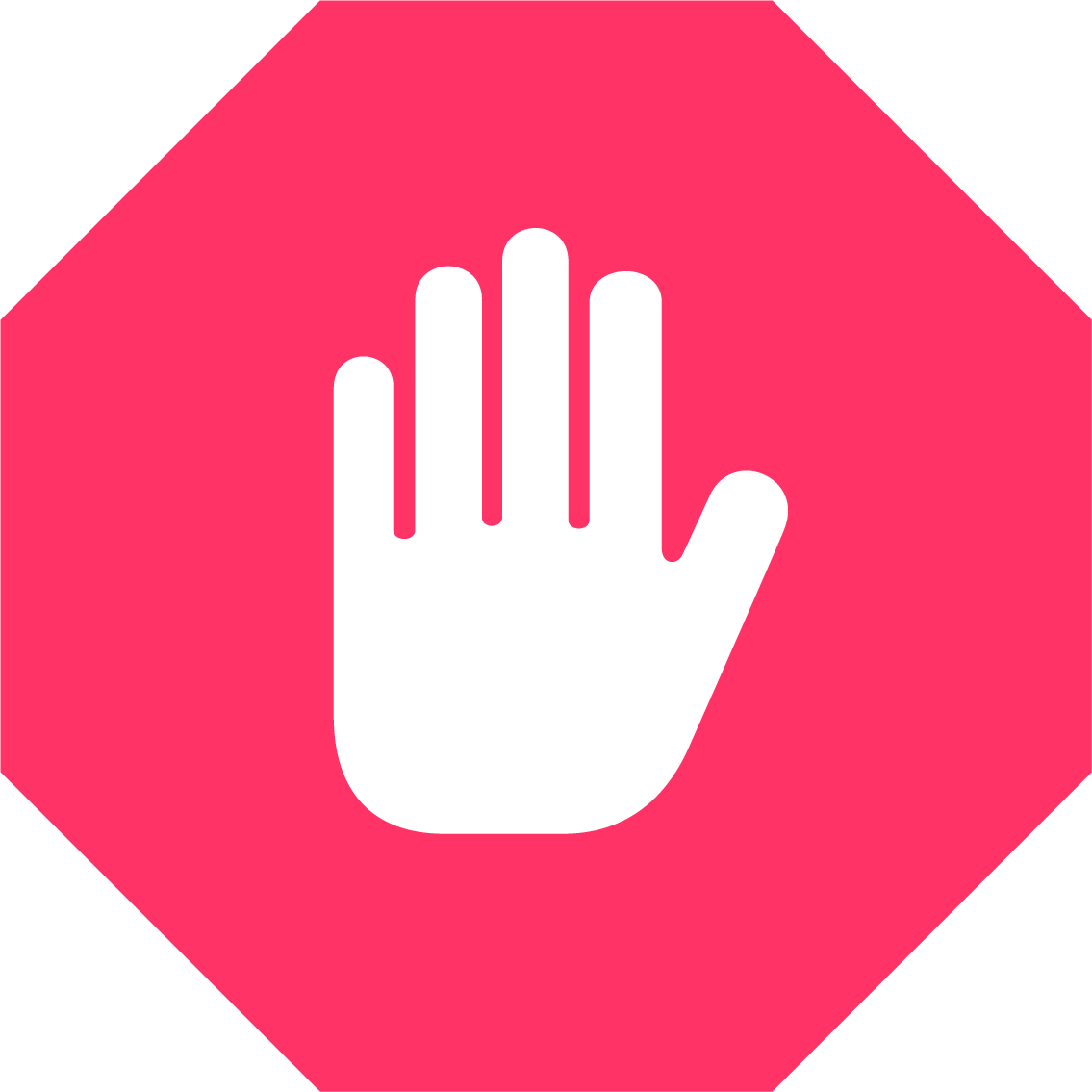 [Speaker Notes: The Children’s Commissioner for England ran a survey which found that over a quarter of children had seen porn by age 11; 10% had seen it by age 9. And the average age children first see pornography is 13. This could be through curiosity or stumbling across the content by accident through ads on other websites. Their friends might also share this content with them.

An Internet Matters survey of children aged 9-17 found that 1 in 10 reported seeing pornography or violent content online. As children grow and if a child has SEND needs – including autism, sensory impairments, communication needs, ADHD and even dyslexia or physical disabilities – they are more likely to come across this content.

Unfortunately, if children see a lot of this content, they can become desensitised, which means it’s harder for them to recognise when something is harmful. So, setting parental controls on broadband and mobile, talking to them about why some content is not appropriate and showing them how to use reporting tools is really important. Especially if inappropriate content makes its way through a filter that should have stopped it; this helps the platform strengthen these filters and protect users who do not want to see such content.]
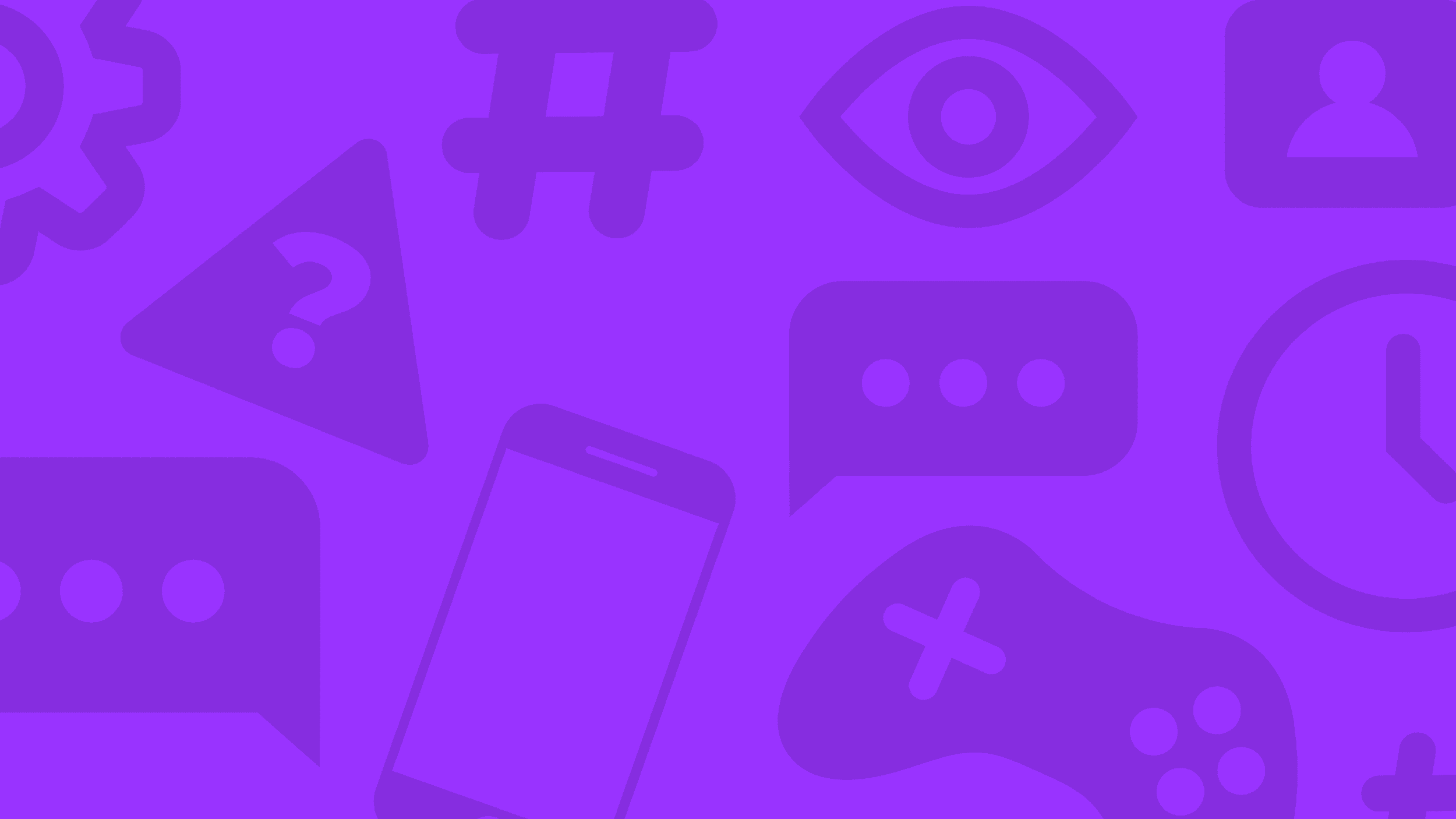 Spending too much time online
41% of children believe they spend too much time online
Of these children, most reported it causing them some distress, upset or harm
Not all screen time is negative, but if your child’s wellbeing is negatively impacted, they need your support.
Most games and apps have screen time controls to manage this, but you should also help them find other activities to make their time online positive.
Guide to
balancing screen time
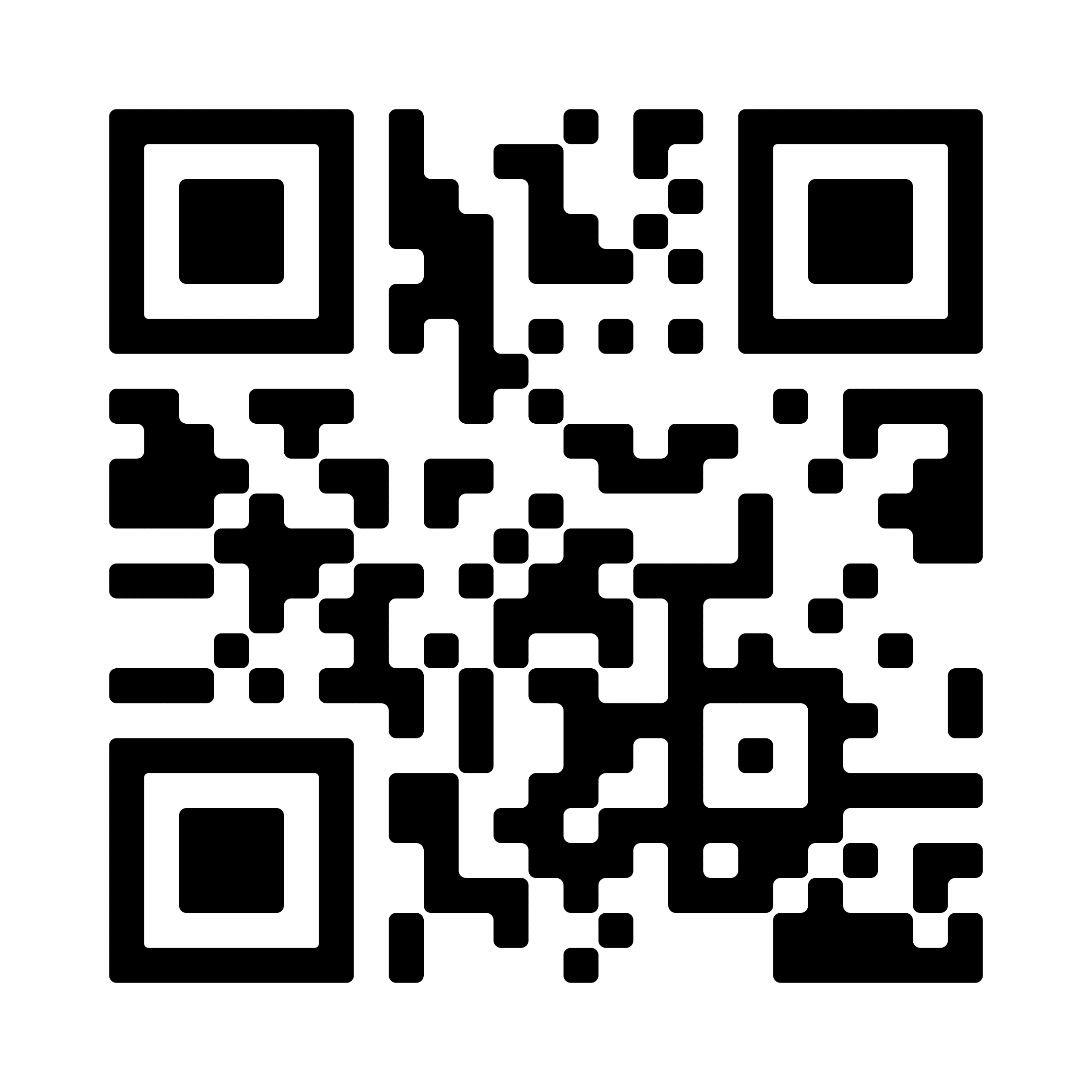 [Speaker Notes: The last issue we’ll look at today is spending too much time online.
 
Internet Matters asked 9-17-year-olds to identify issues they’ve experienced online. Of the 25 options, 41% said they spent too much time online – and this was the most highly reported issue of all listed.
 
As much as parents often think their children spend too much time online, this research shows that children recognise this as well. They just might not yet have the ability to regulate themselves to have a more balanced digital experience, which is why it’s important to set parental controls and screen time limits in their apps and games.
 
It’s also important to help them use their devices for a range of purposes such as learning and creating rather than just consuming content.
 
You can scan the QR code for Internet Matters’ guide to balancing screen time if you need more support.]
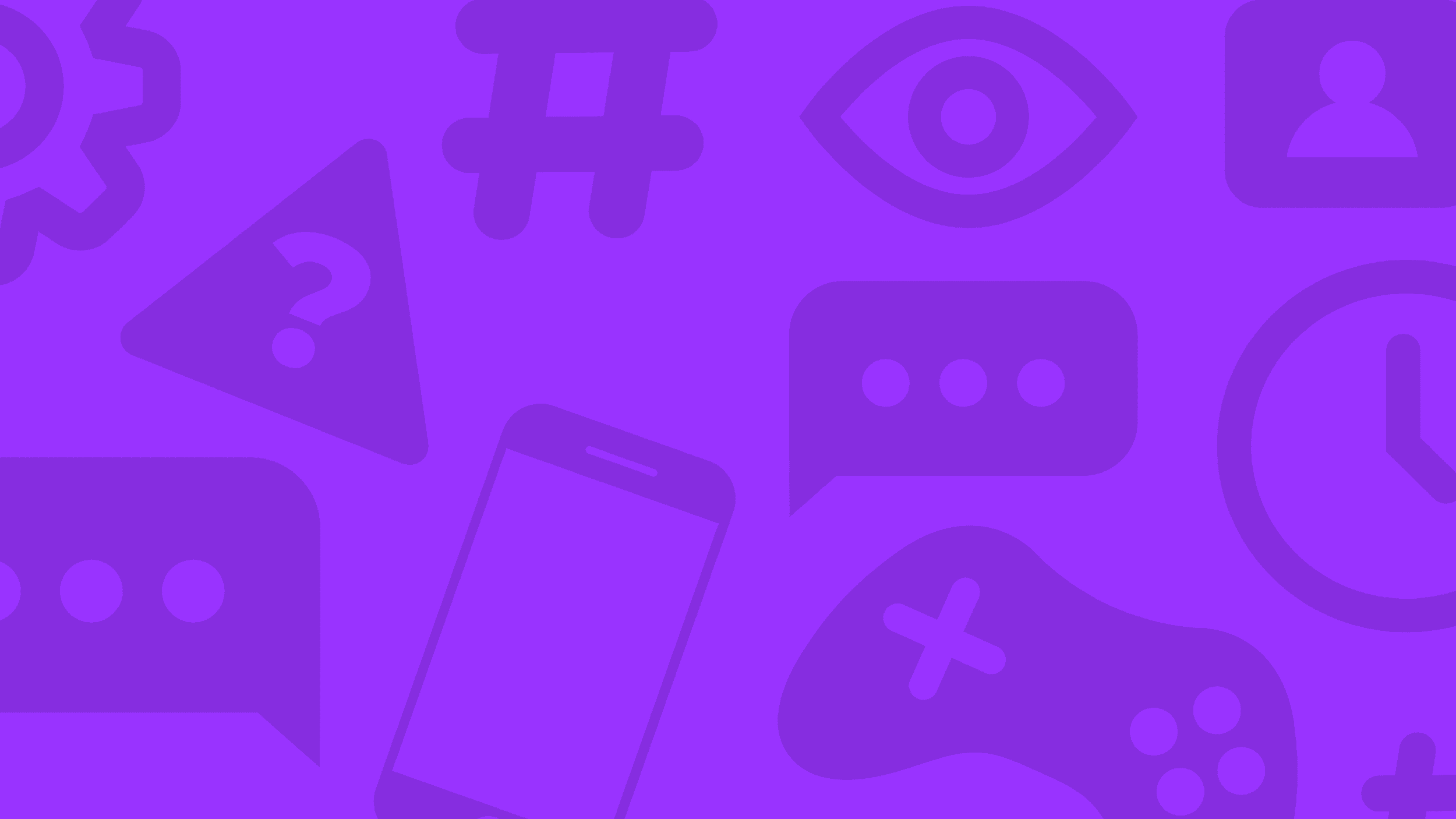 3 things to teach your child
Be a confident communicator
Be a critical thinker
Be a capable tools user
[Speaker Notes: There is a lot to remember about online safety, but when it comes to teaching your child, these are the top things to remember:
 
Teach them how to be a confident communicator. You can do this by having those regular conversations and making chats about digital a normal part of conversations. The more they talk, the more confident they will feel voicing their concerns or asking for help.
Teach them to think critically about things they see online. This means questioning what they see and the intent behind it, checking for sources, asking your opinion and generally taking the time to think about the consequences of an action before they take that action.
Teach them how to use safety tools like reporting and blocking as well as customisation tools so their social media feeds and YouTube algorithms only show what they want to see. This also means knowing how to use their apps’ privacy and security settings.]
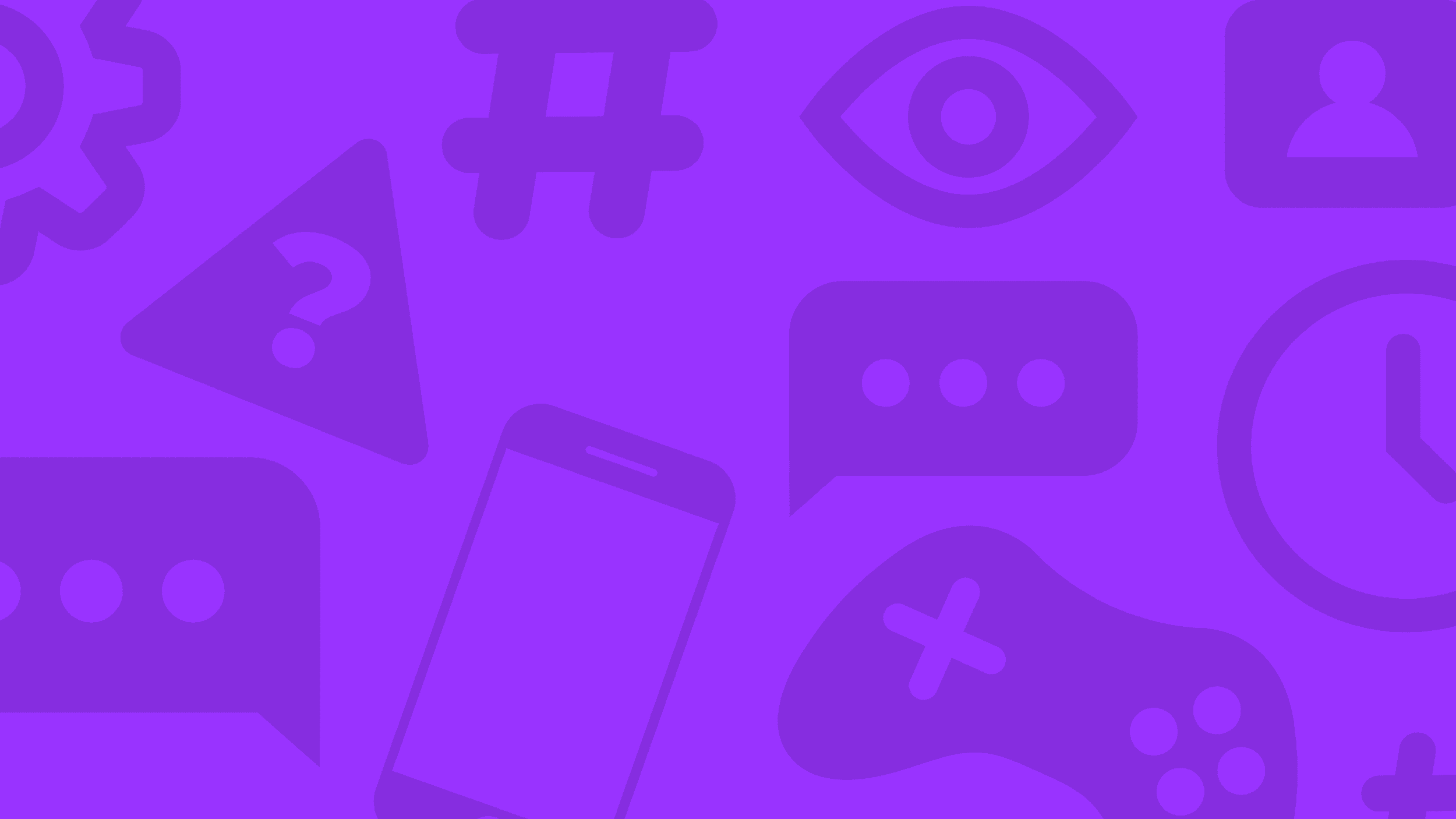 Create your family’s digital toolkit
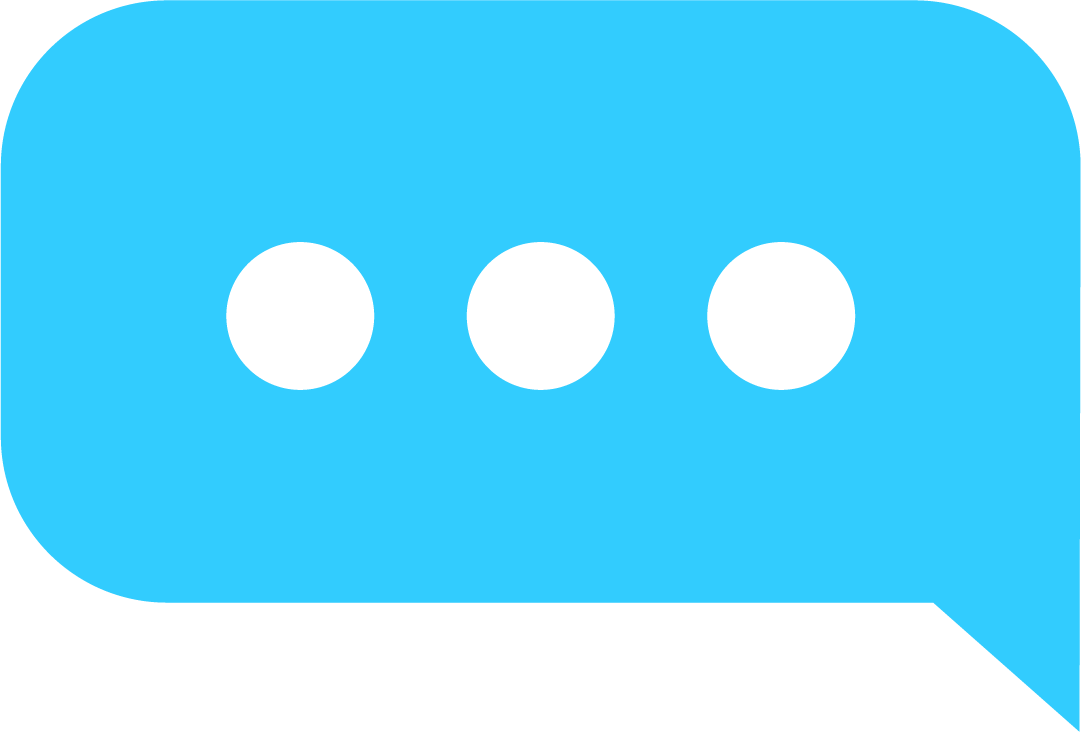 Get resources based on your child’s age, devices, interests and needs along with your concerns.
Learn about the popular apps and platforms your child uses and see how to set parental controls.
Learn how to deal with any issues or harmful risks your child might face.
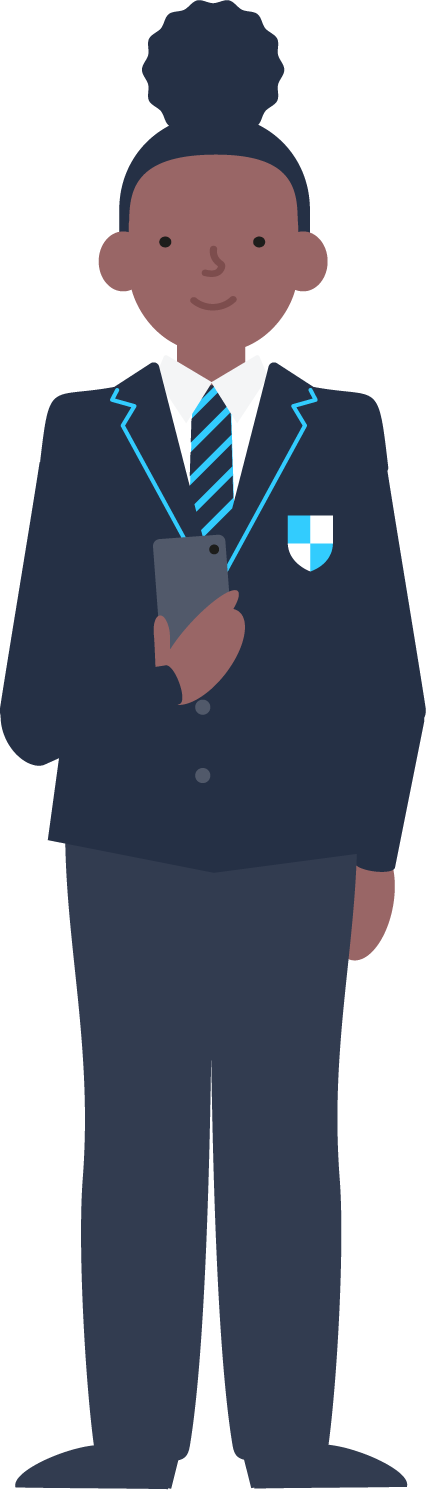 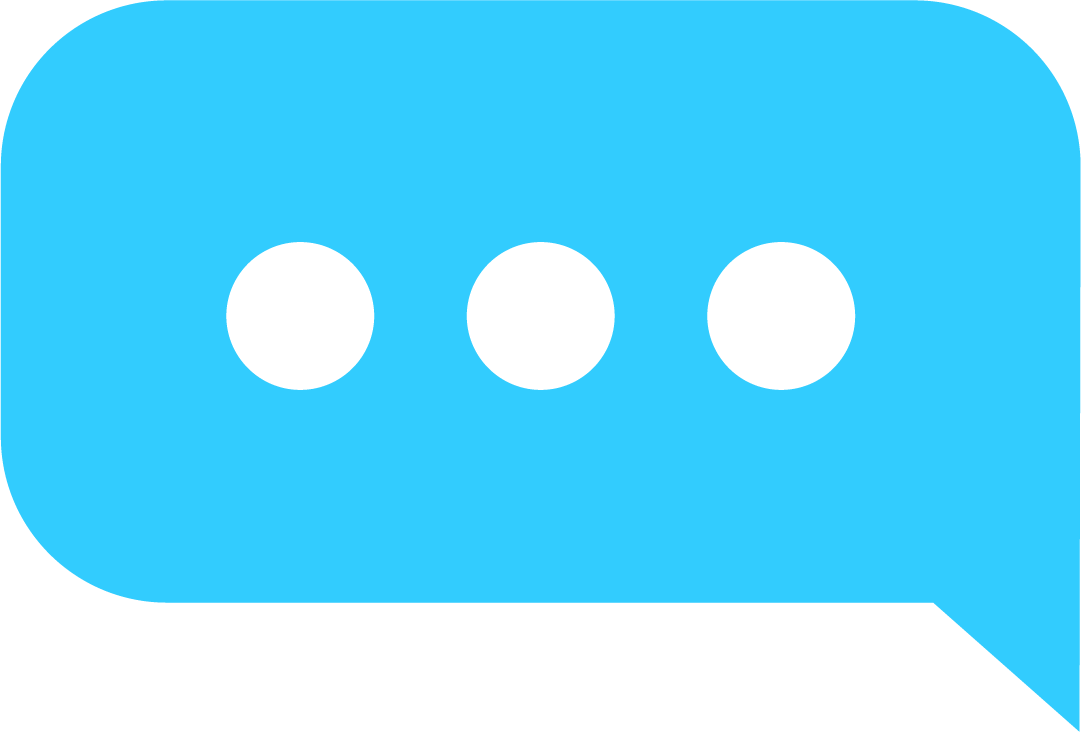 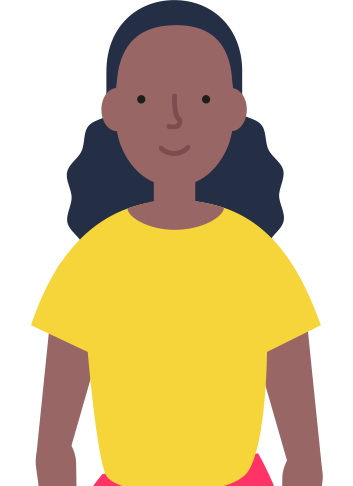 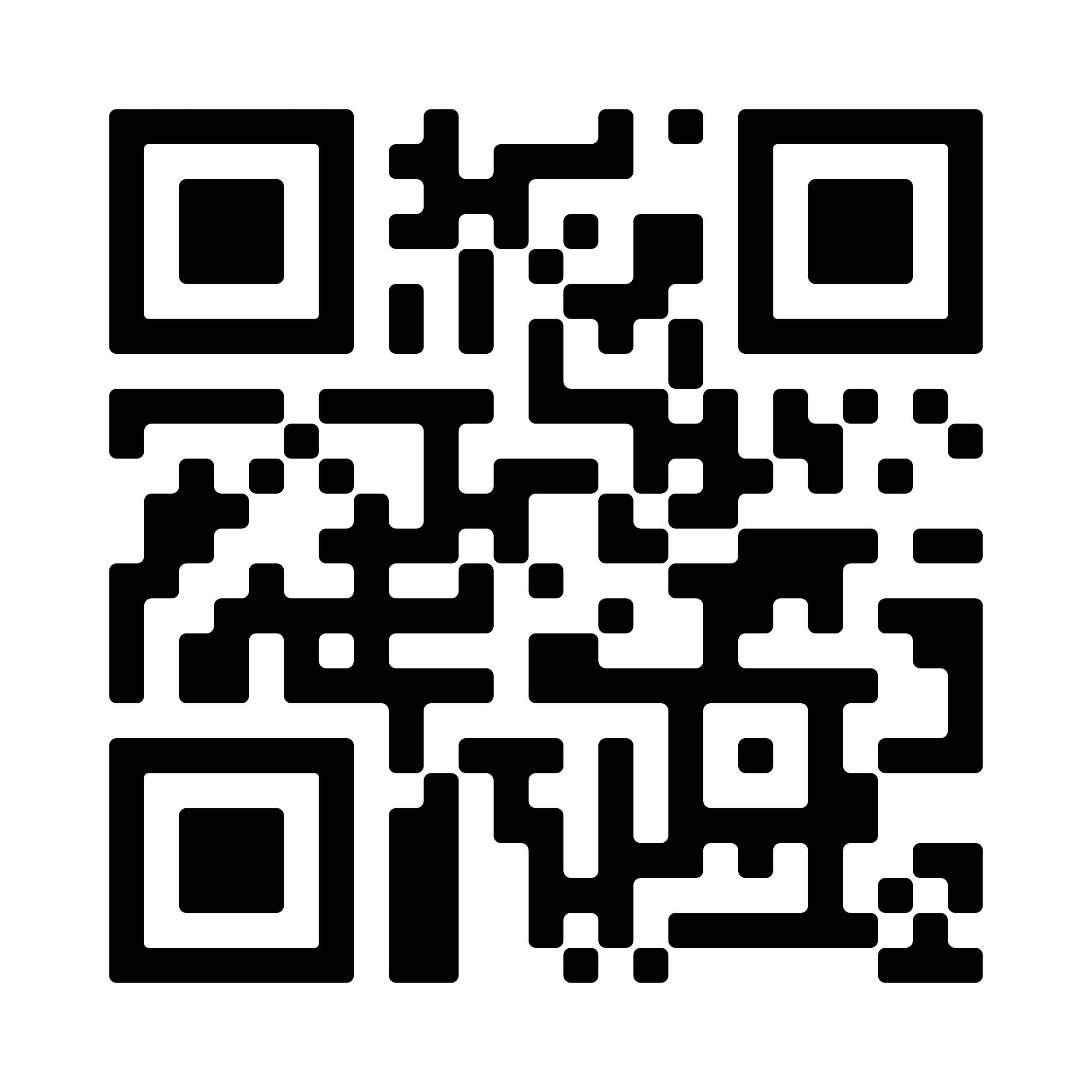 Create your digital toolkit
[Speaker Notes: A really great tool to help you teach your child these skills is the digital toolkit from Internet Matters. It works by asking questions about your child’s age, devices they use, their interests and their needs as well as your own concerns, then generating a list of relevant resources that can support you on all that you entered.
 
You’ll be able to save the toolkit and revisit it whenever you have a moment to learn a little more or have a question about something. You’ll find information on online safety issues and parental controls available with your child’s devices or apps.
 
Scan the QR code or search ‘digital toolkit’ at internetmatters.org to create yours.]
More support available at InternetMatters.org
Or on social media:

/InternetMatters
@IM_Org
@InternetMattersOrg
@InternetMatters
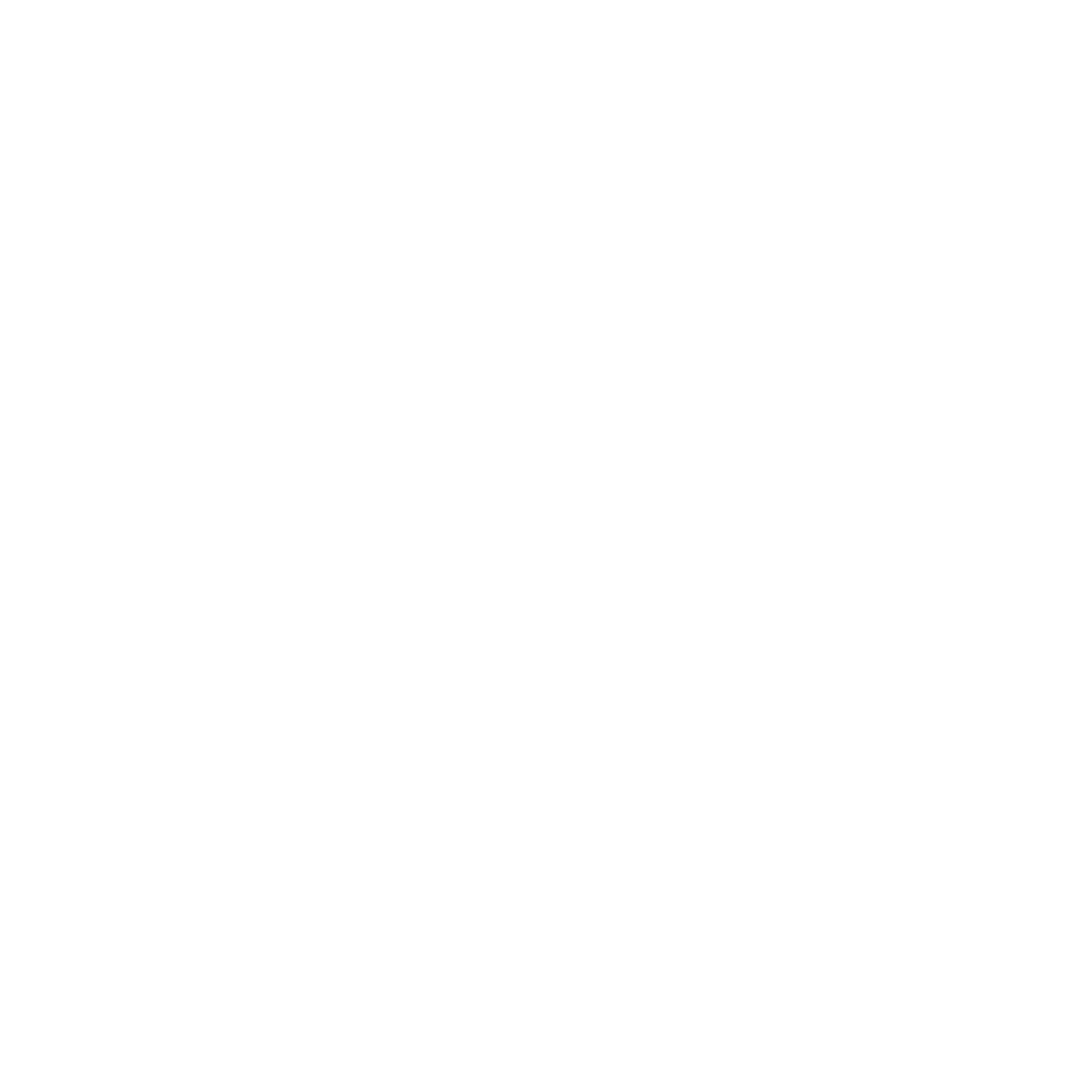 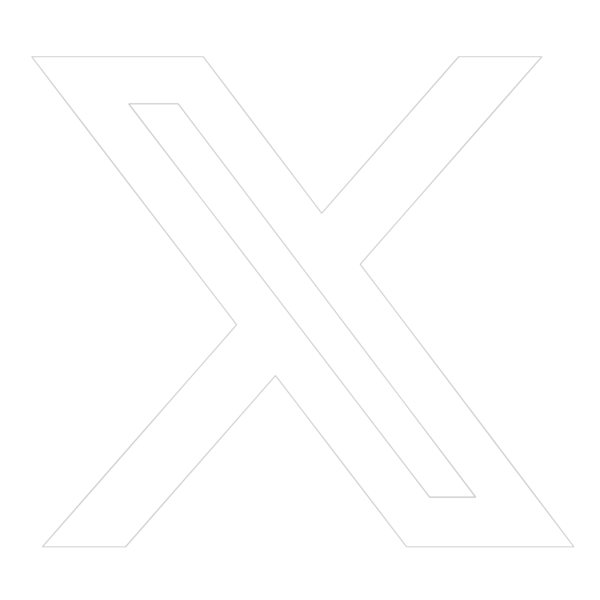 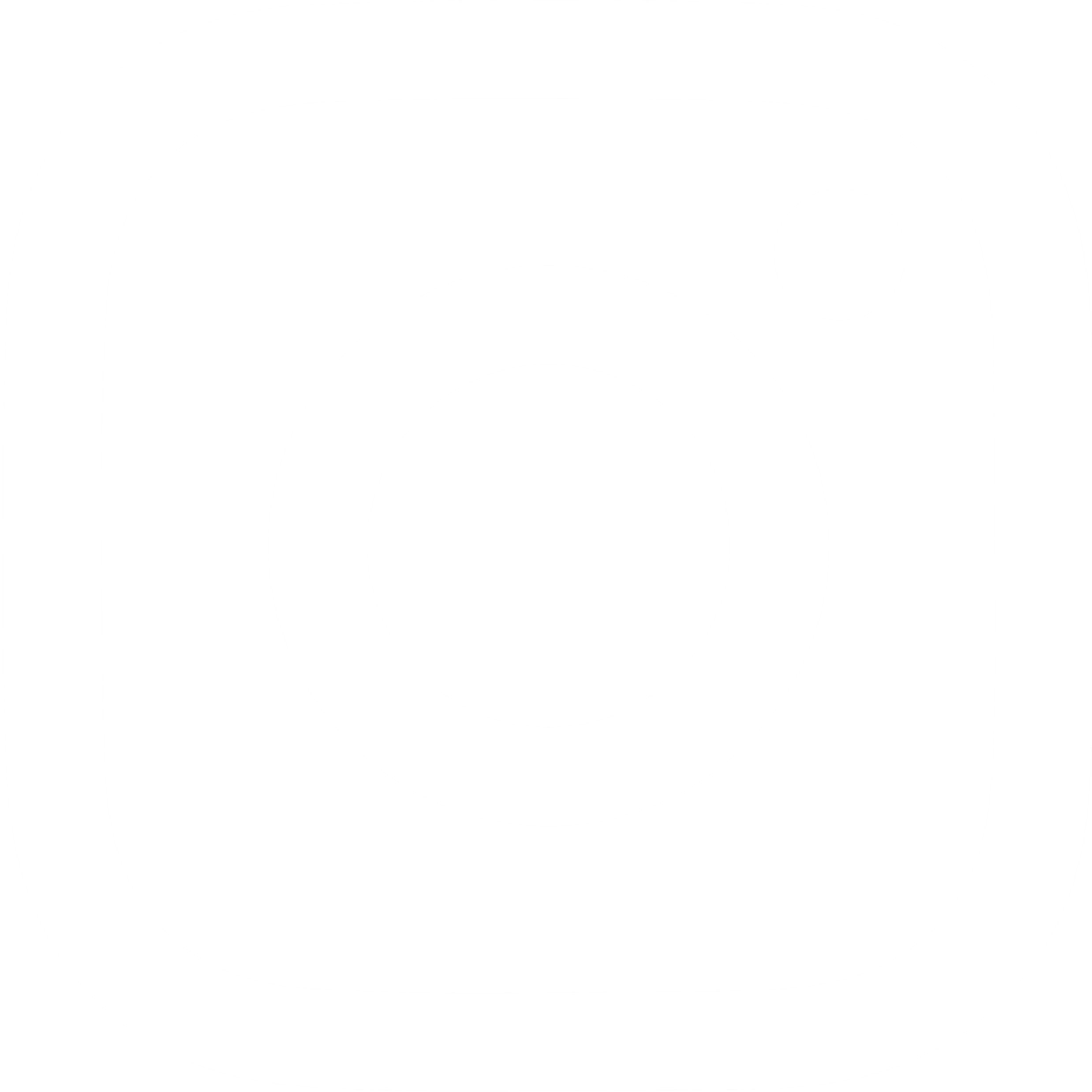 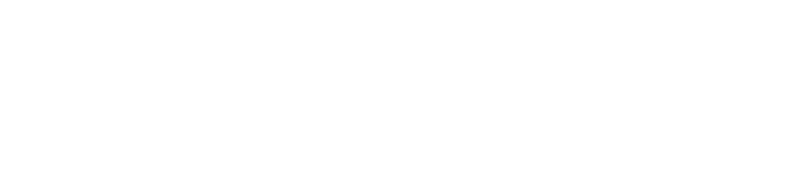 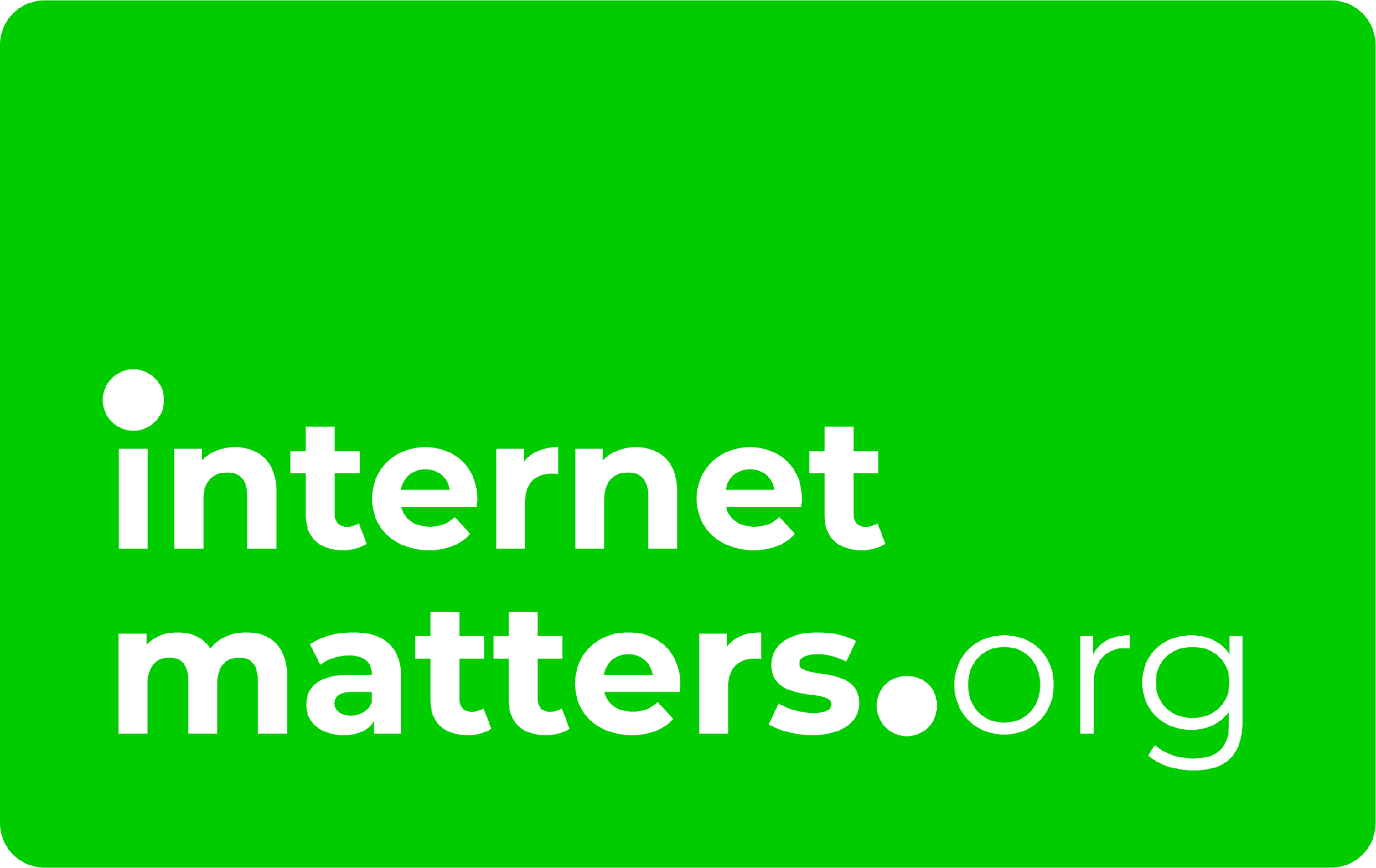 [Speaker Notes: If you want more information about anything we spoke about today or just want to have a look around at the online safety resources available, visit internetmatters.org or follow them on social media.
 
[Add any additional information or your goodbye message if relevant]]